Final Senior Design Presentation
Spring, 2021
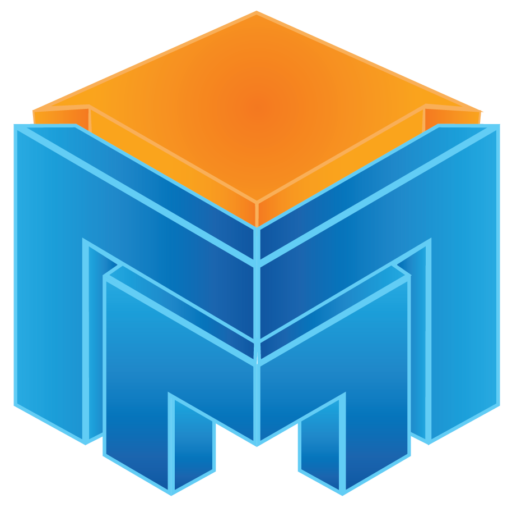 Team 23 - Development of a 3D Printer for Cementitious Materials
Advisor - Dr. Mohsen Eshraghi

Team Members:
Arturo Caton, Son Quang, Zachary Morris, Siggifredo Aguilar, Jason Chien
[Speaker Notes: sig]
Team Members
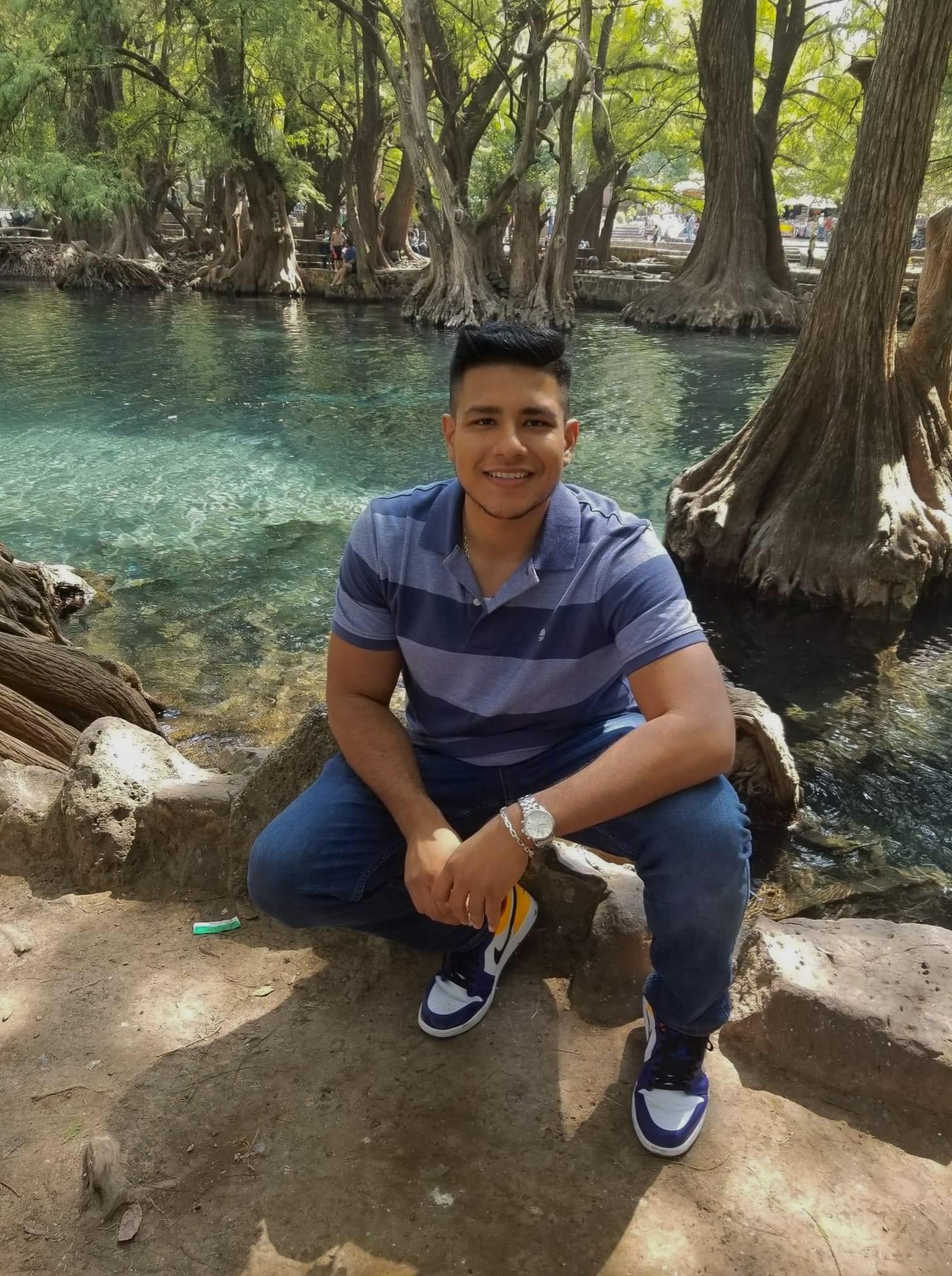 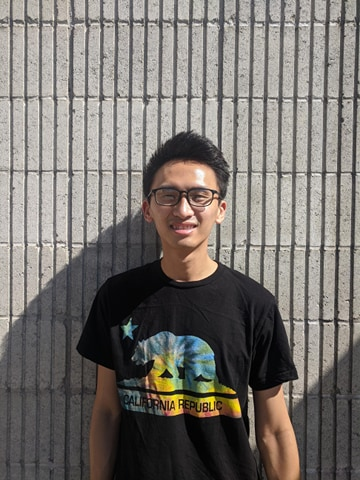 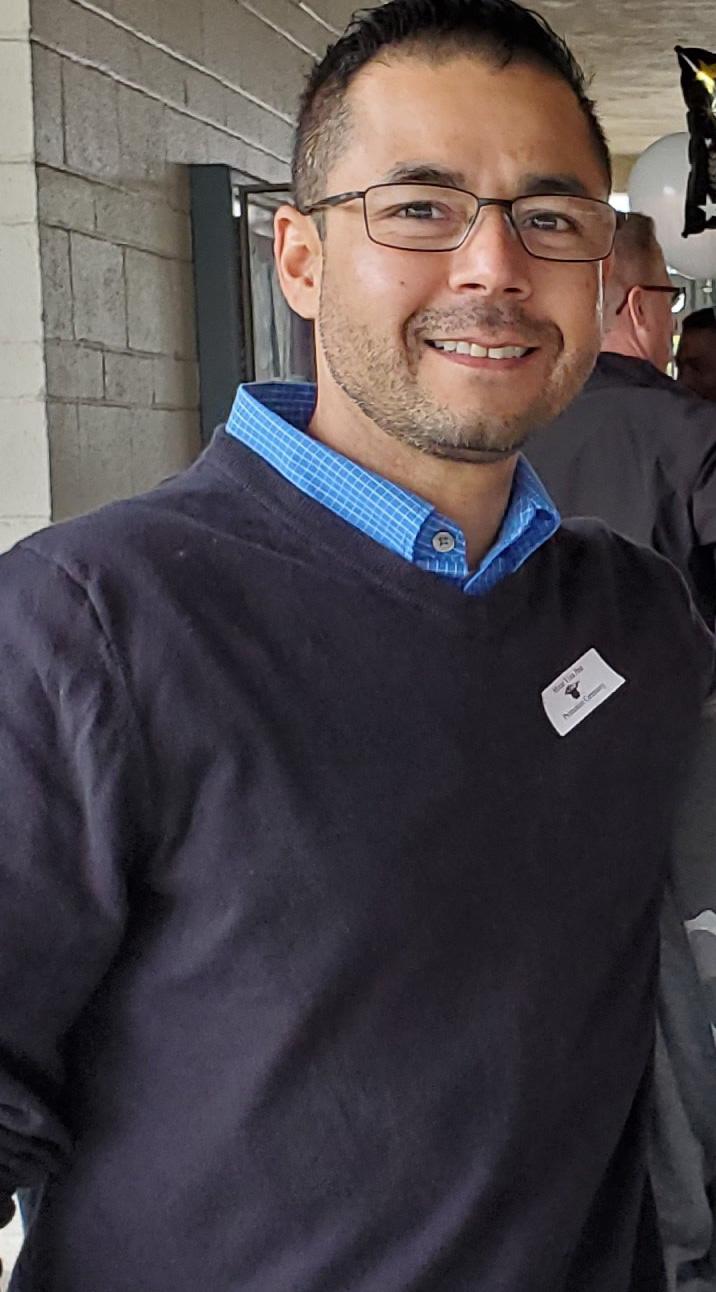 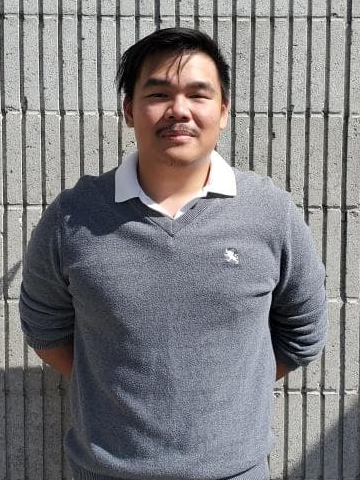 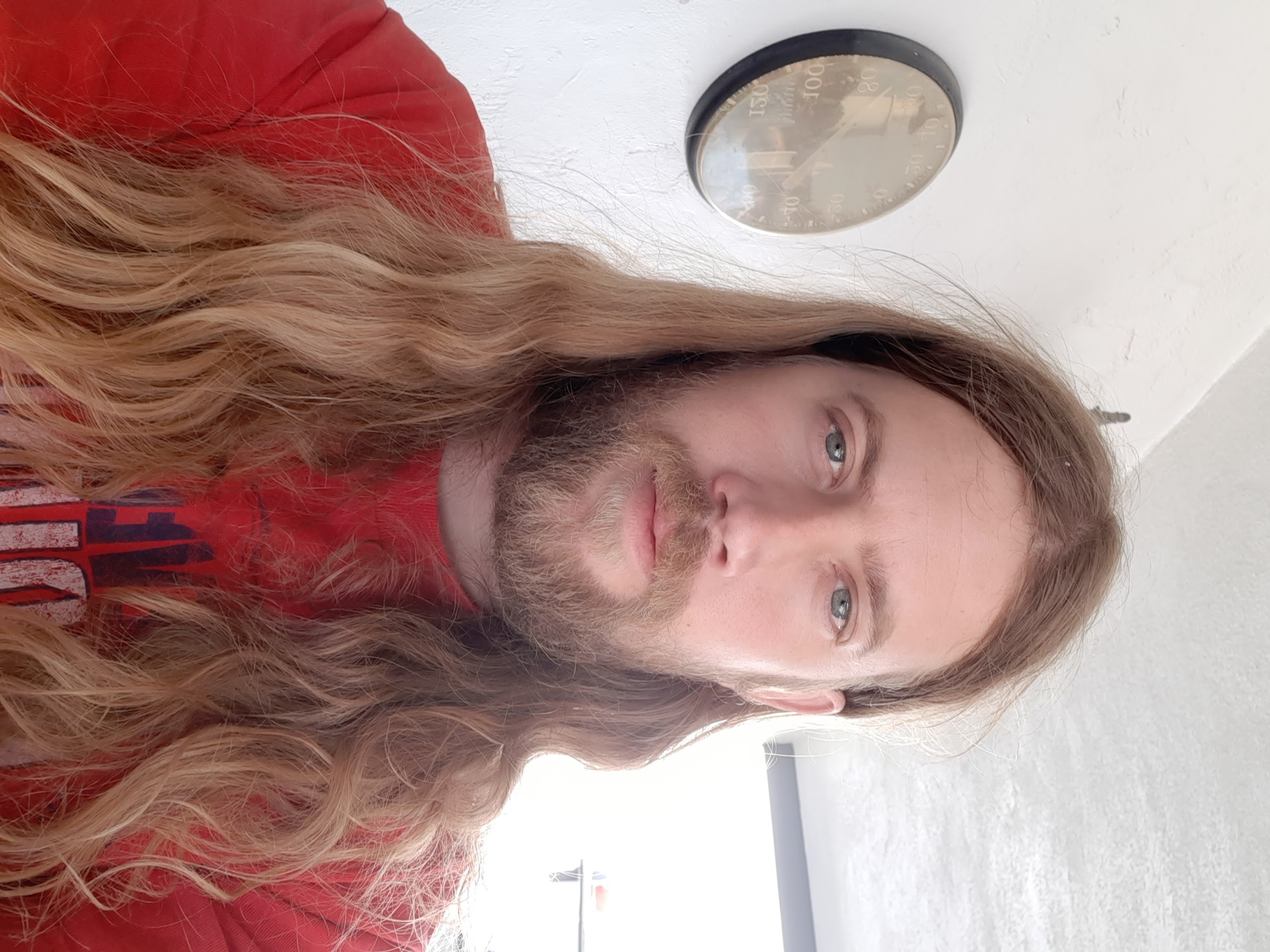 Arturo Caton - M.E.                   Son Quang - M.E.             Zachary Morris - M.E.            Siggifredo Aguilar - E.E.              Jason Chien - E.E.
2
[Speaker Notes: sig]
Agenda
Background and Objectives					    Zach
Mechanical Components, Overview, & Testing      		       Art
Mechanical Current & Future Progress			     Son
Electrical Components and Overview			    Siggi
Electrical Operation and Testing			                Jason
Conclusion 				        			    Zach
3
[Speaker Notes: sig]
3D printer for cementitious material: Background
3D printing has been used to build structures which are more affordable than building with conventional materials
The structure printed can be highly customized

3D printers are being used in
space and are planned to be 
used on future missions
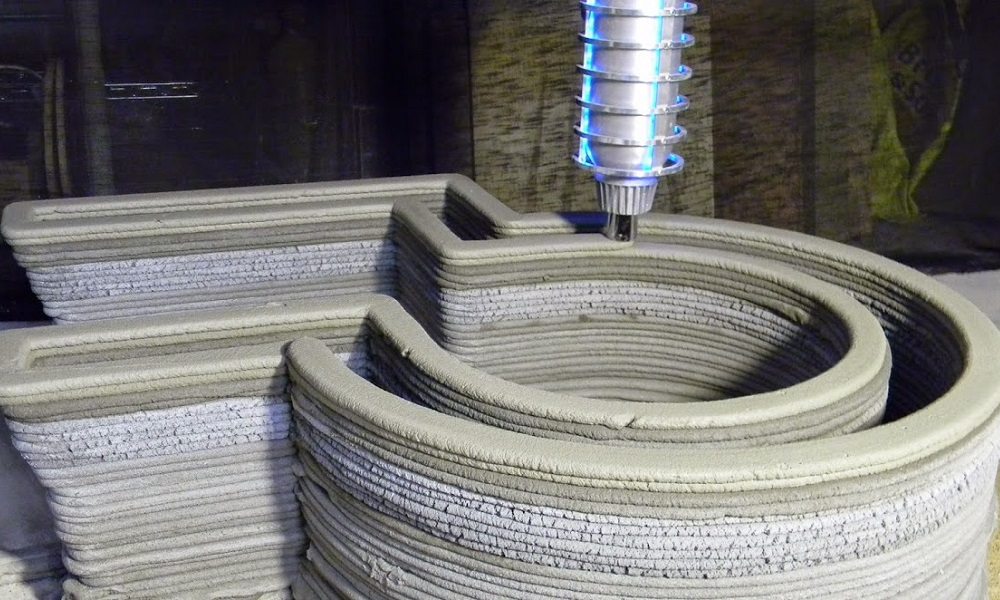 4
[Speaker Notes: sig]
3D printer objective
The printer is to use a 10’x10’x10’ print area

The printer is to be of a modular design which is easy to assemble and disassemble

The printer will have the ability to print various cementitious materials
5
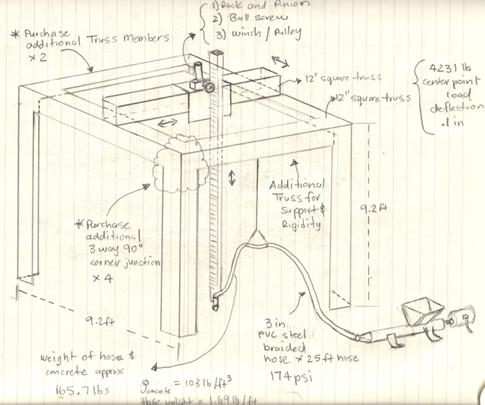 Large Gantry Equipment Overview
Large Gantry Model made up of 12 inch truss members approximately  10 ft in length.
Three Nema 34 motors responsible for x, y, and z motion. 
Linear rails and linear bearing 
Timing belt and gears
Figure 6: Initial Gantry Design
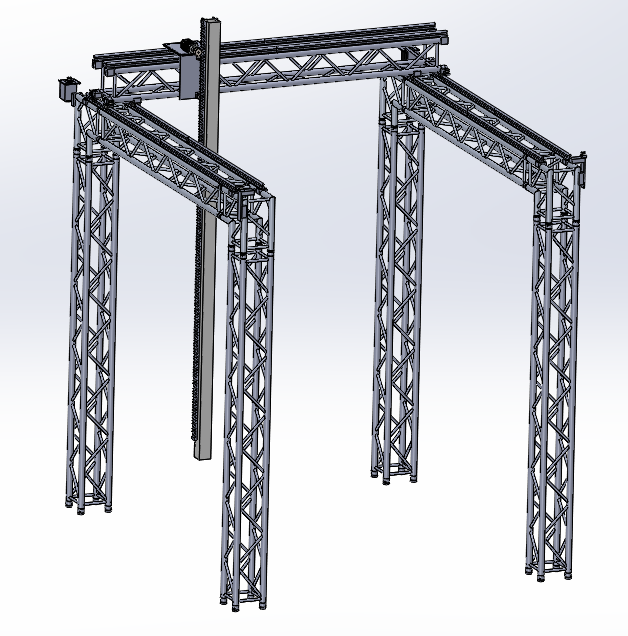 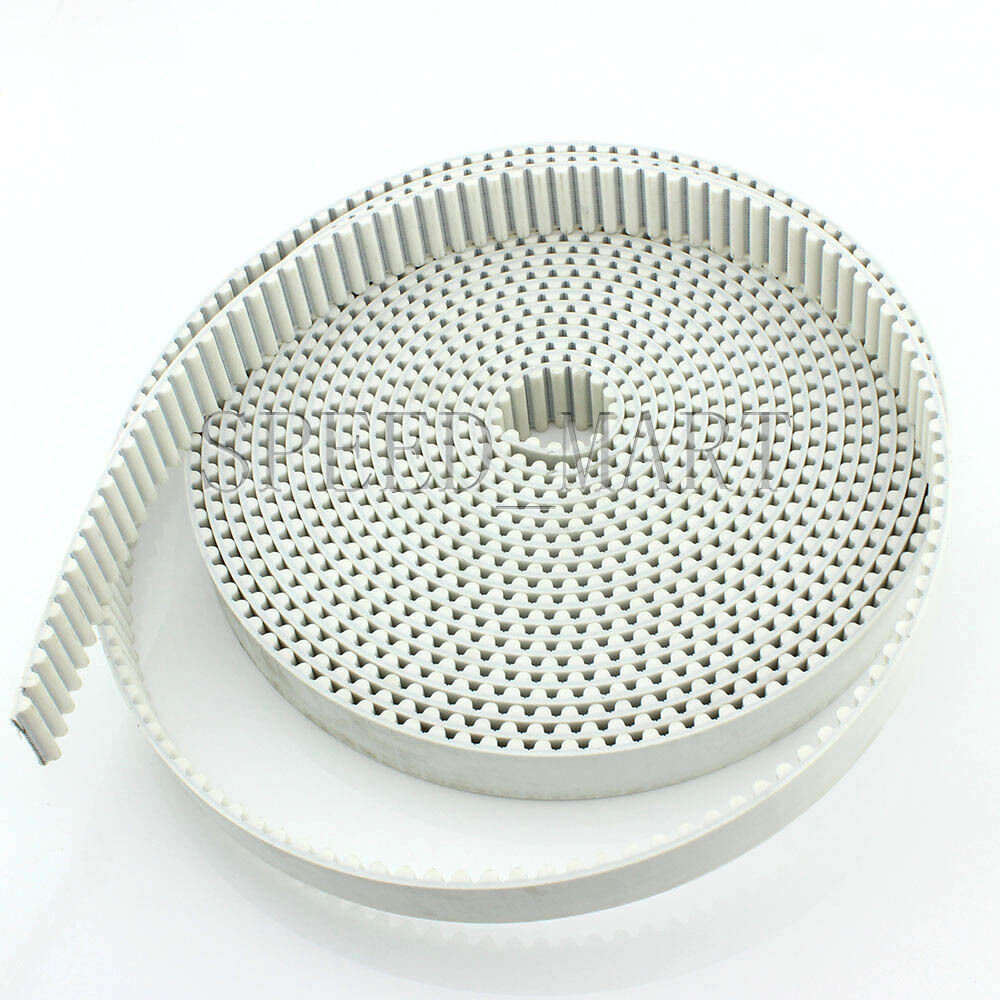 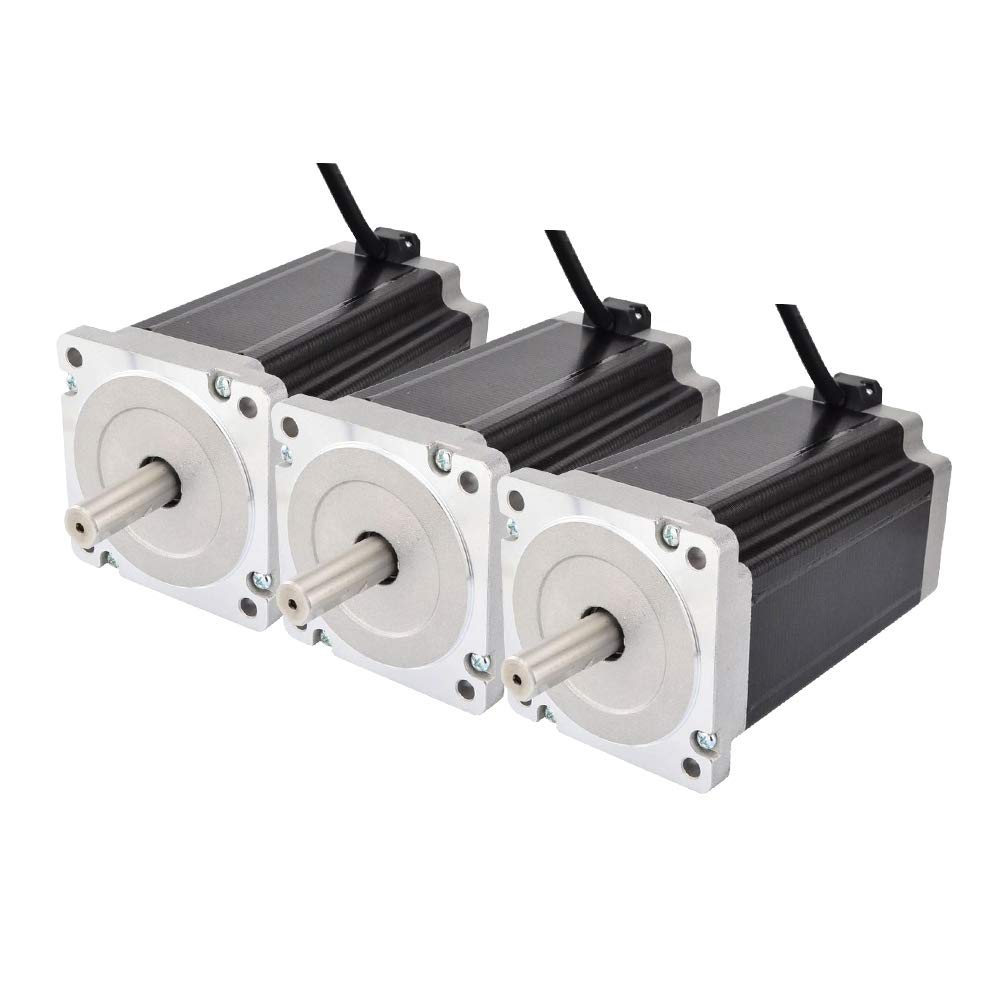 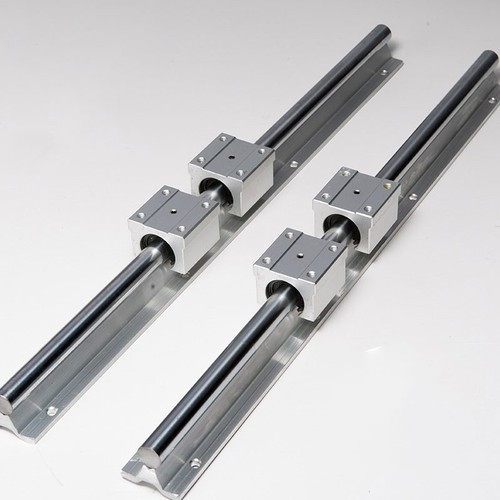 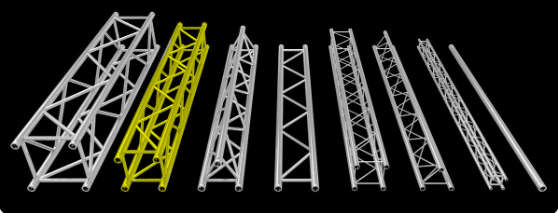 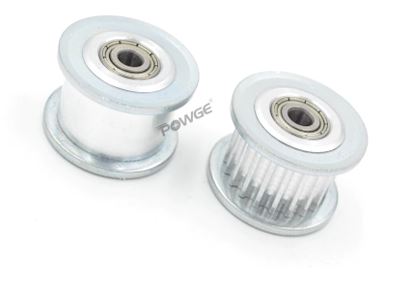 Figure 1: 3cm wide 5mm pitch timing belt
Figure 2: SBR20 Linear rail and bearings
Figures 3: 24 Tooth Idler Pulley and tensioner
Figure 4: NEMA 34 High torque stepper motor
Figure 5: F34 12 inch wide truss members
6
Figure 7: Final Large Gantry Model
Large Gantry Equipment Overview Cont.
Z-axis Rack and Pinion Gear
Z-axis support upright
Cementitious Material Pump
Cementitious Material Extruder with NEMA 17 stepper motor
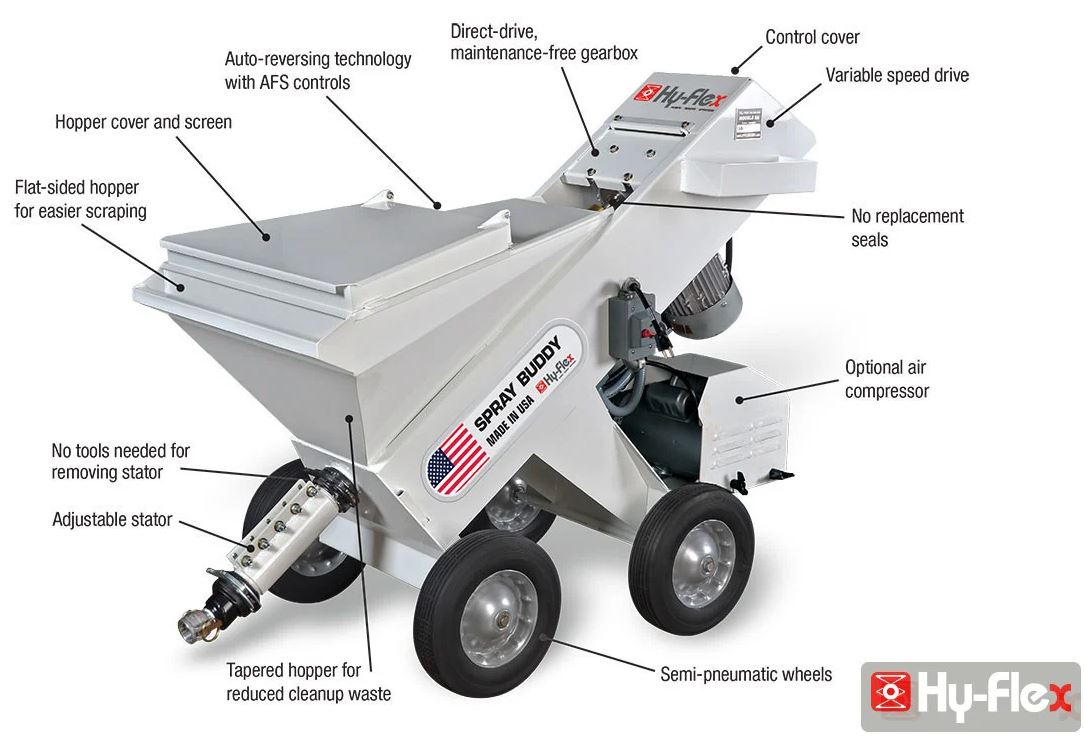 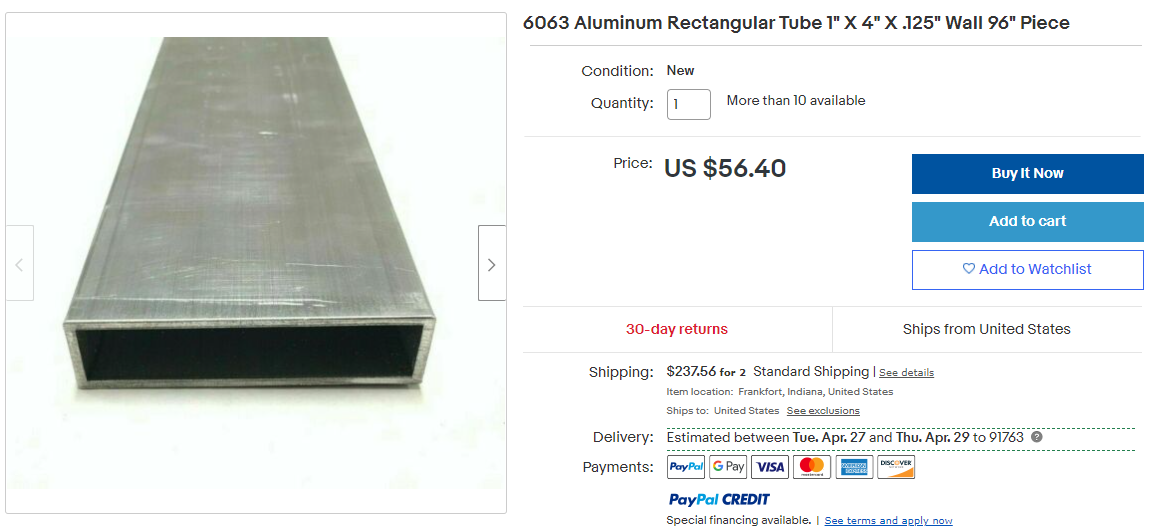 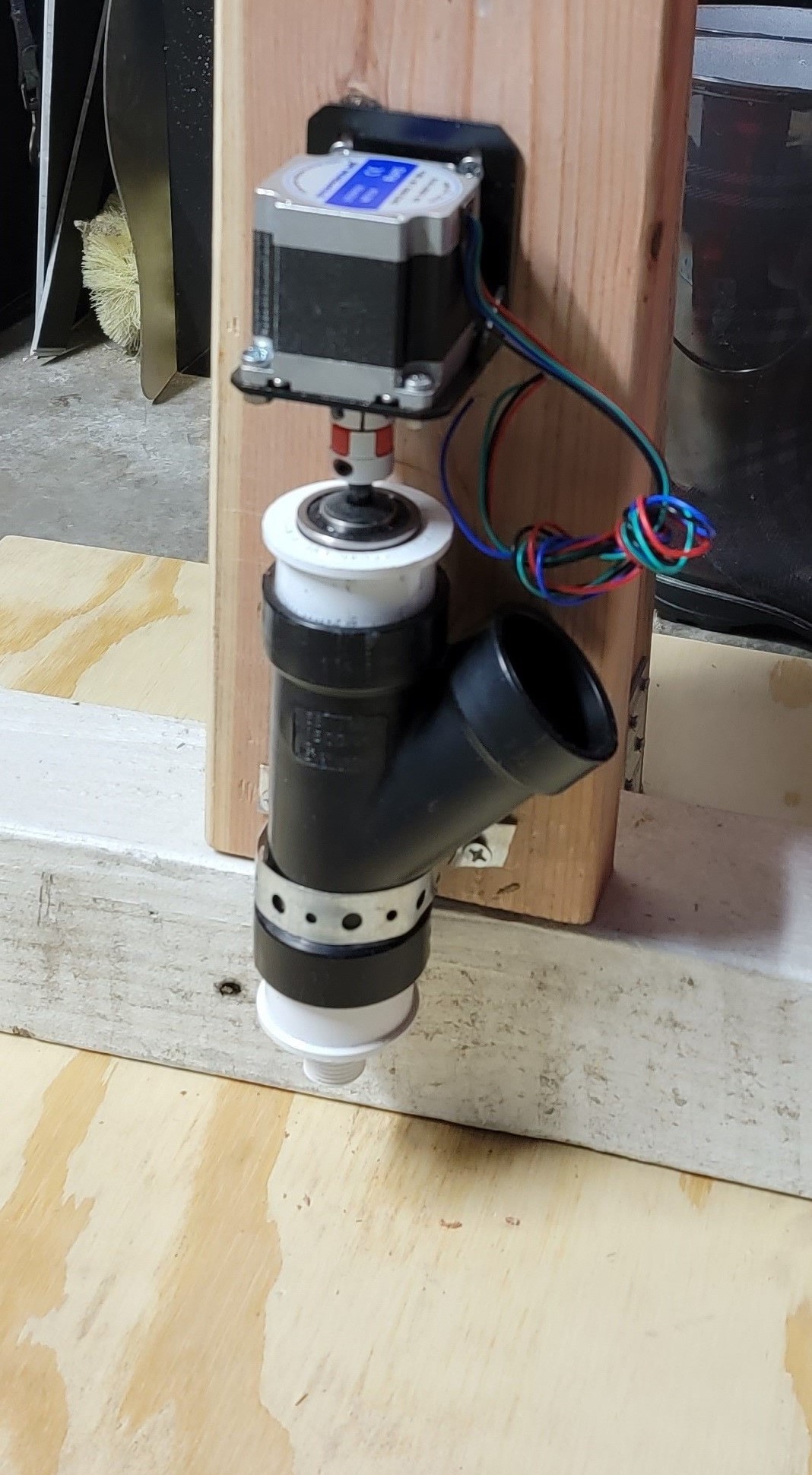 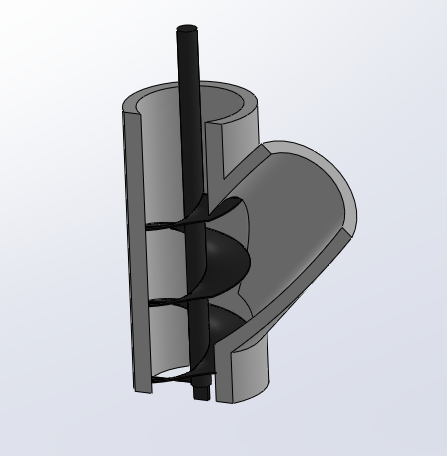 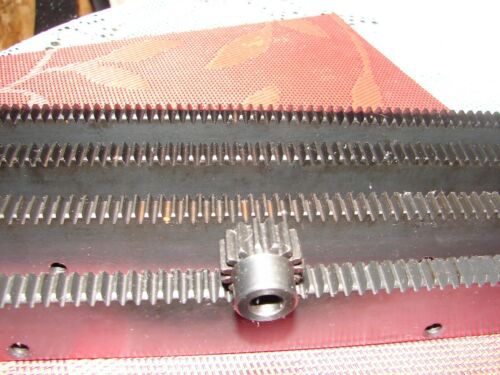 Figure 3: 3 x 4 x 120 inch aluminum z-axis tubing
Figure 4: 1 HP motor, 110V cementitious materials pump for z-axis extrusion
Figure 1: 20 tooth Pinion Gear and 6.35 teeth per inch with 20 degree pressure angle
Figure 2: Extruder with Nema 17 motor, 2 inch PVC and auger bit
7
Large Gantry Model Final Design
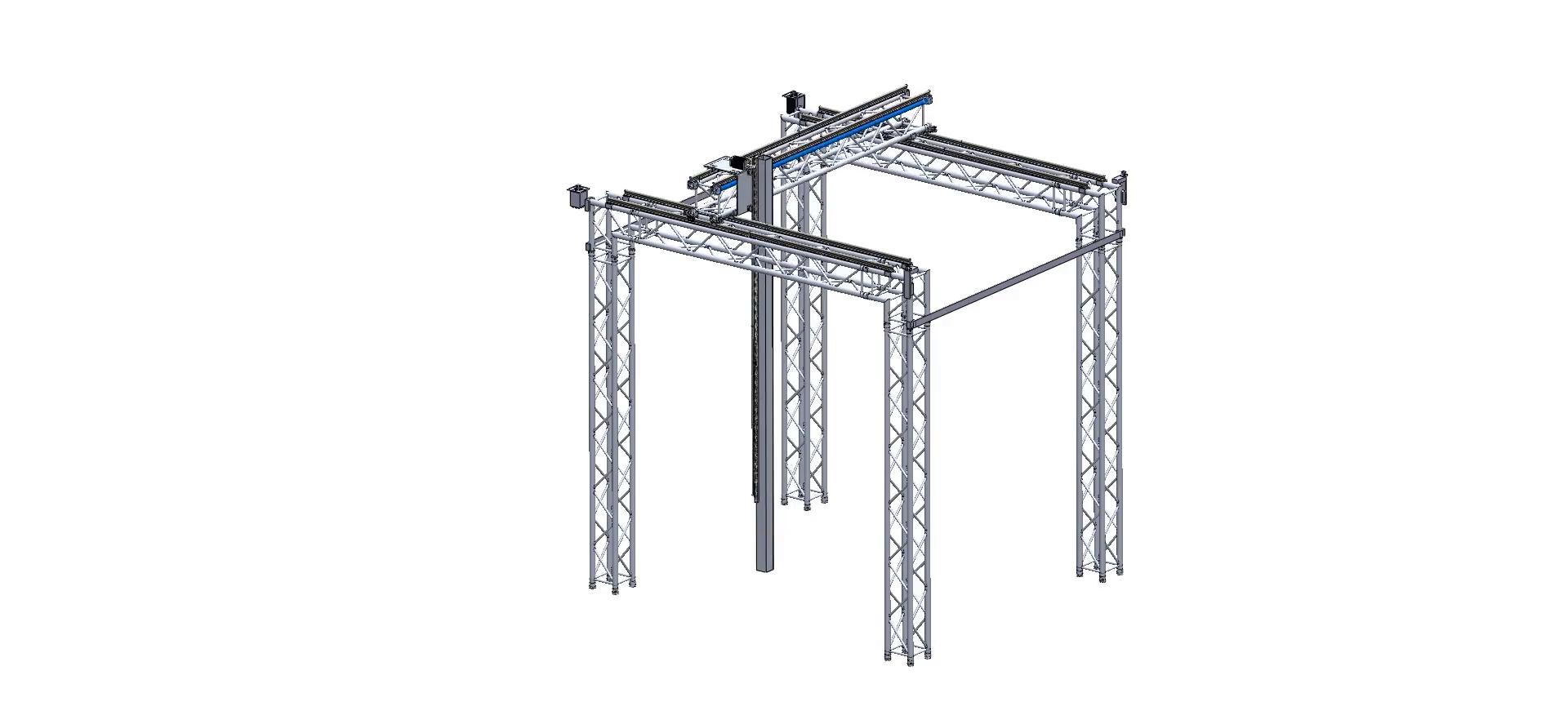 Video 1: Final Gantry Model showing x, y, and z axis movement.
8
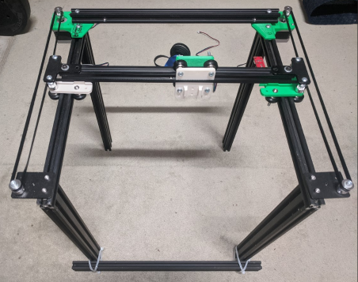 Small Gantry Prototype
Small 3D filament printer modified to resemble large gantry for testing
Z-axis designed to simulate actual model for code testing
3D printed small extruder with NEMA 17 motor
Figure 5: Final 3D printer assembly
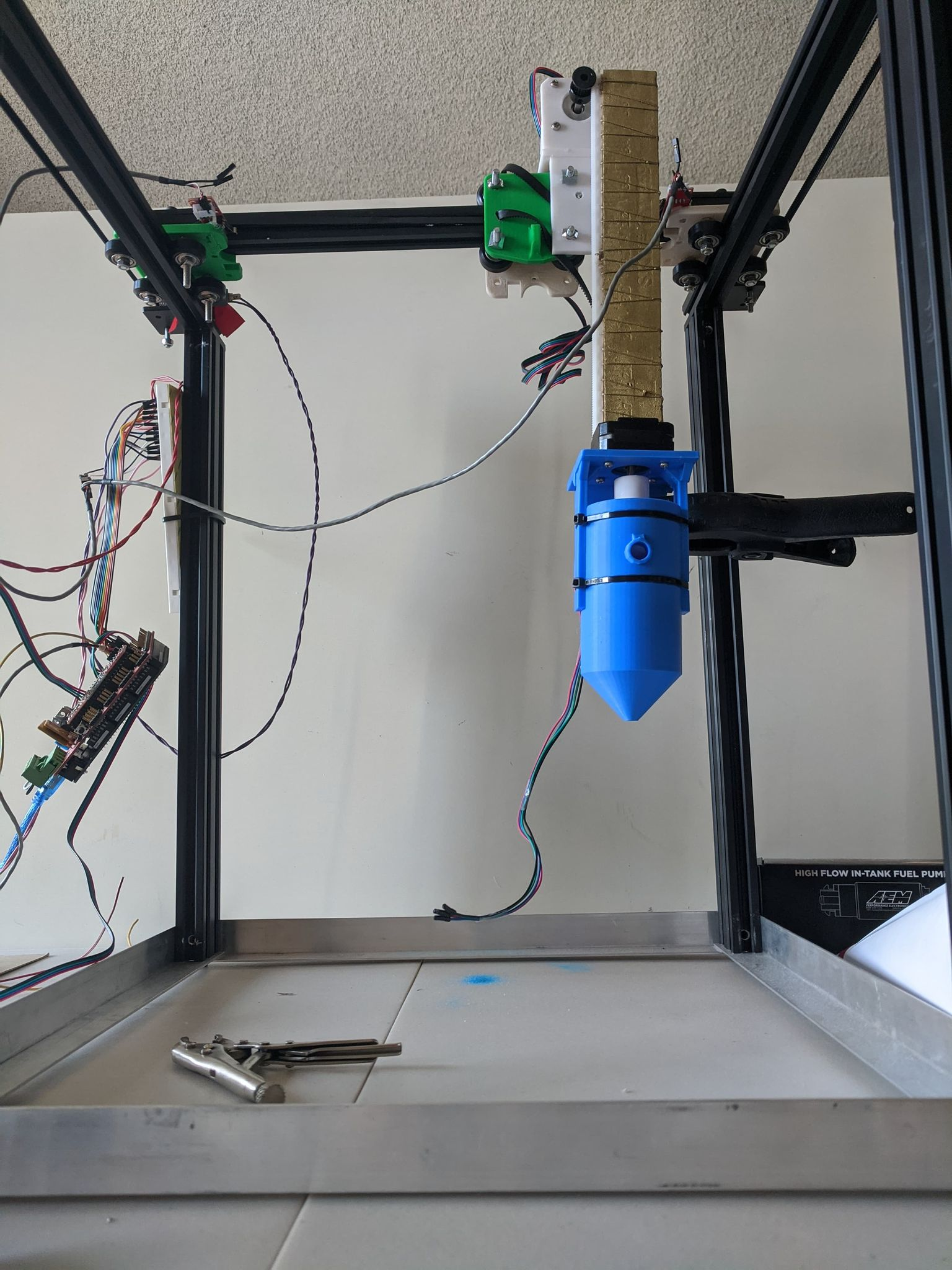 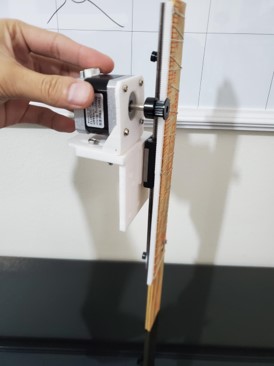 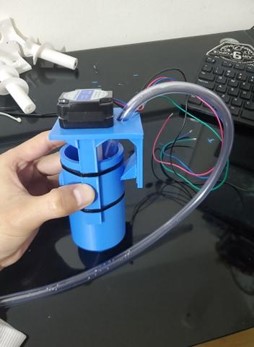 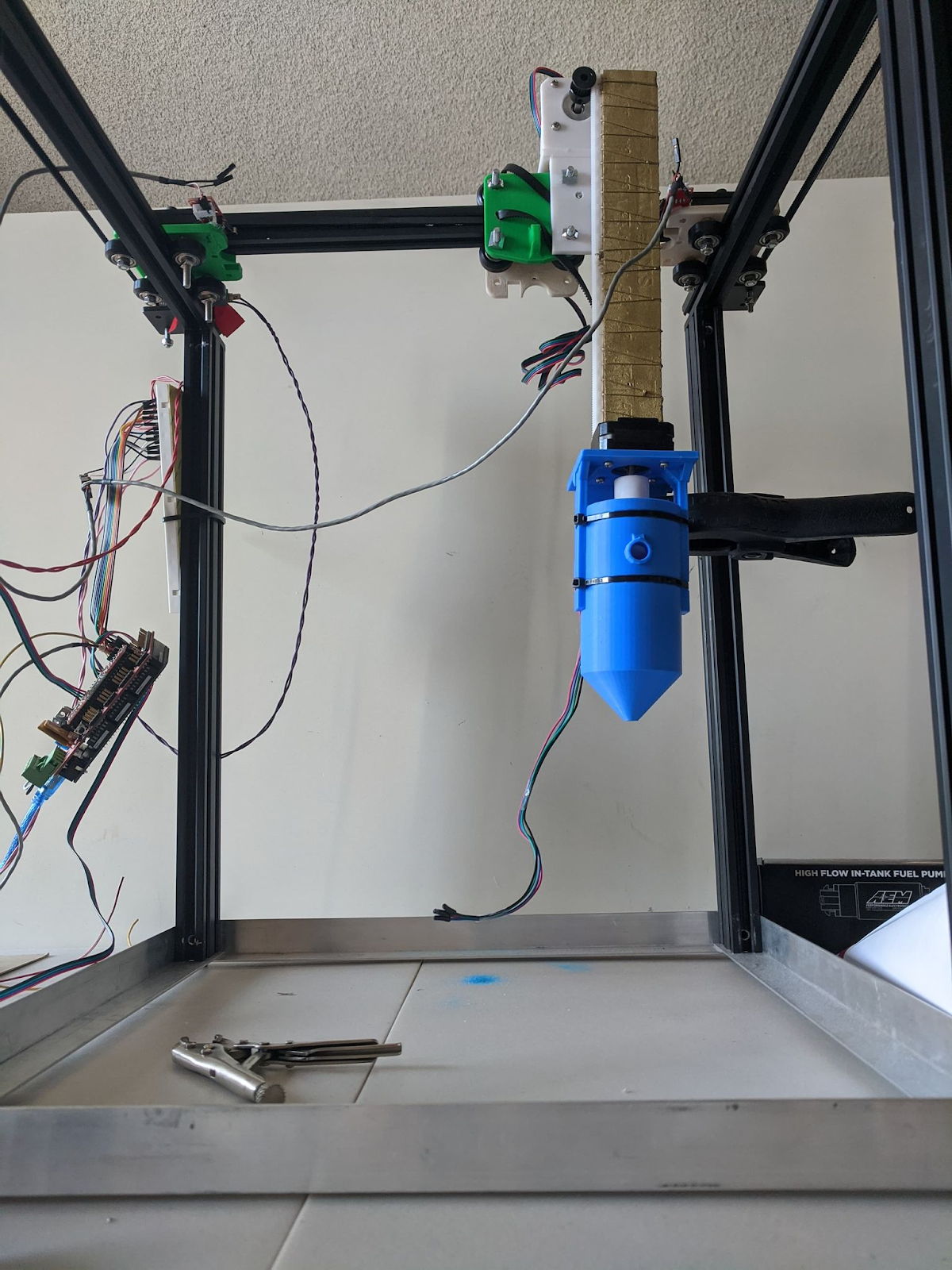 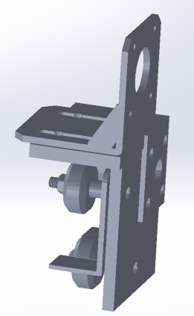 Figure 1: Z-axis motor mount
Figure 2: Z-axis motor and assembly
Figure 3: Z-axis extruder model
Figure 4: Final z-axis and  extruder assembly
9
Figure 6: Final extruder model assembly
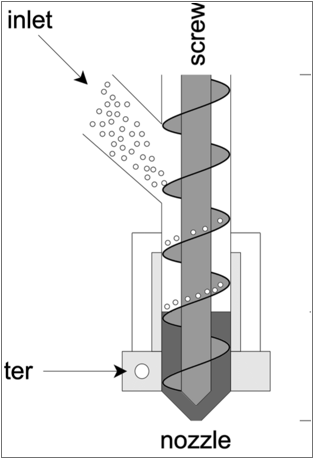 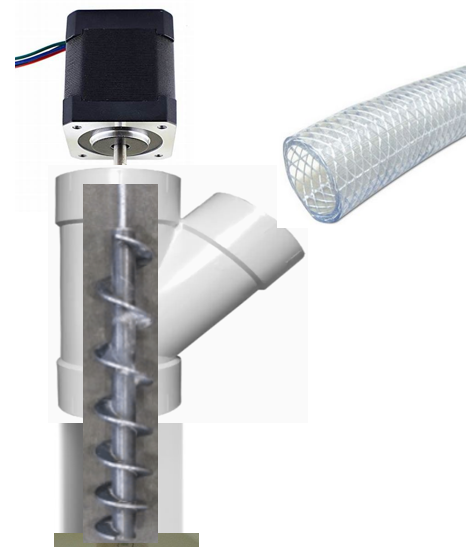 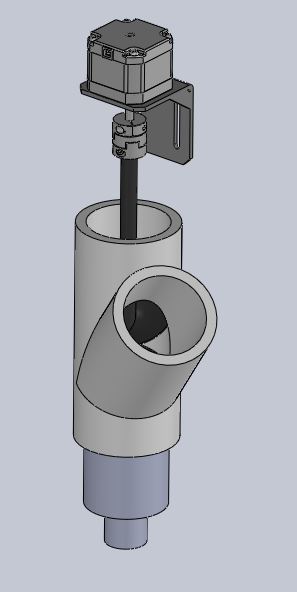 Large Gantry Prototype
Large Z-axis and Extruder prototype designed to mirror the larger unit in order to provide a working model for the E.E. team to code
Actual Z-axis rack and pinion gear as well as NEMA 34 motor incorporated into model
Actual designed Extruding system assembled and used in large prototype
Figure 1: Large Extruder Design Concept thru modeling
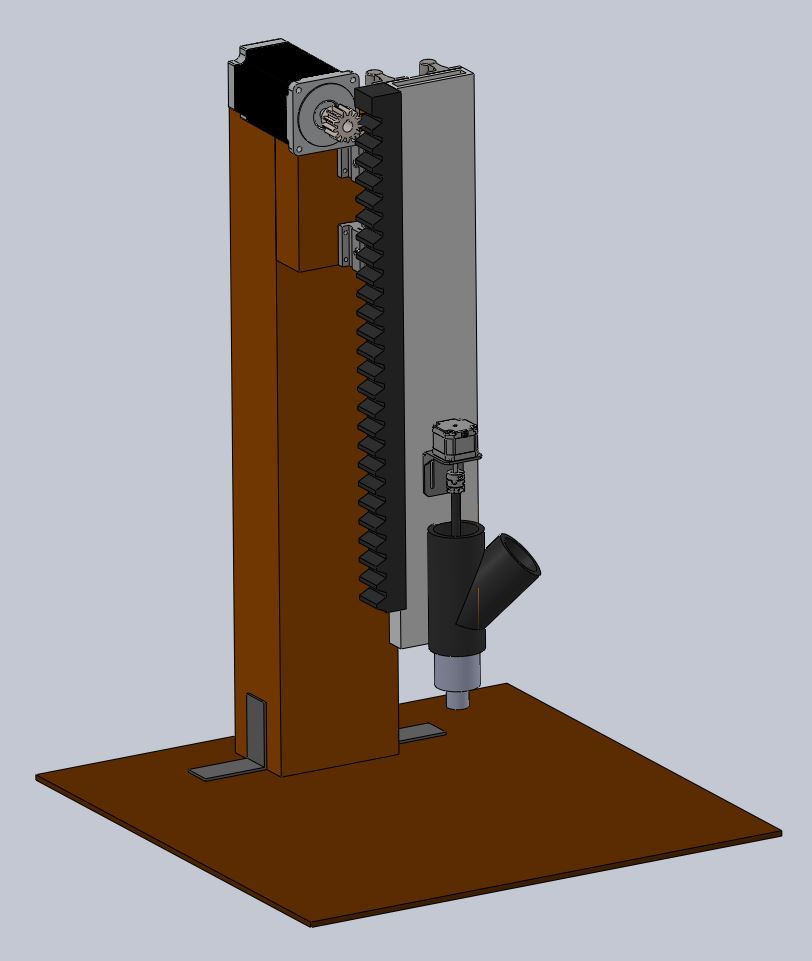 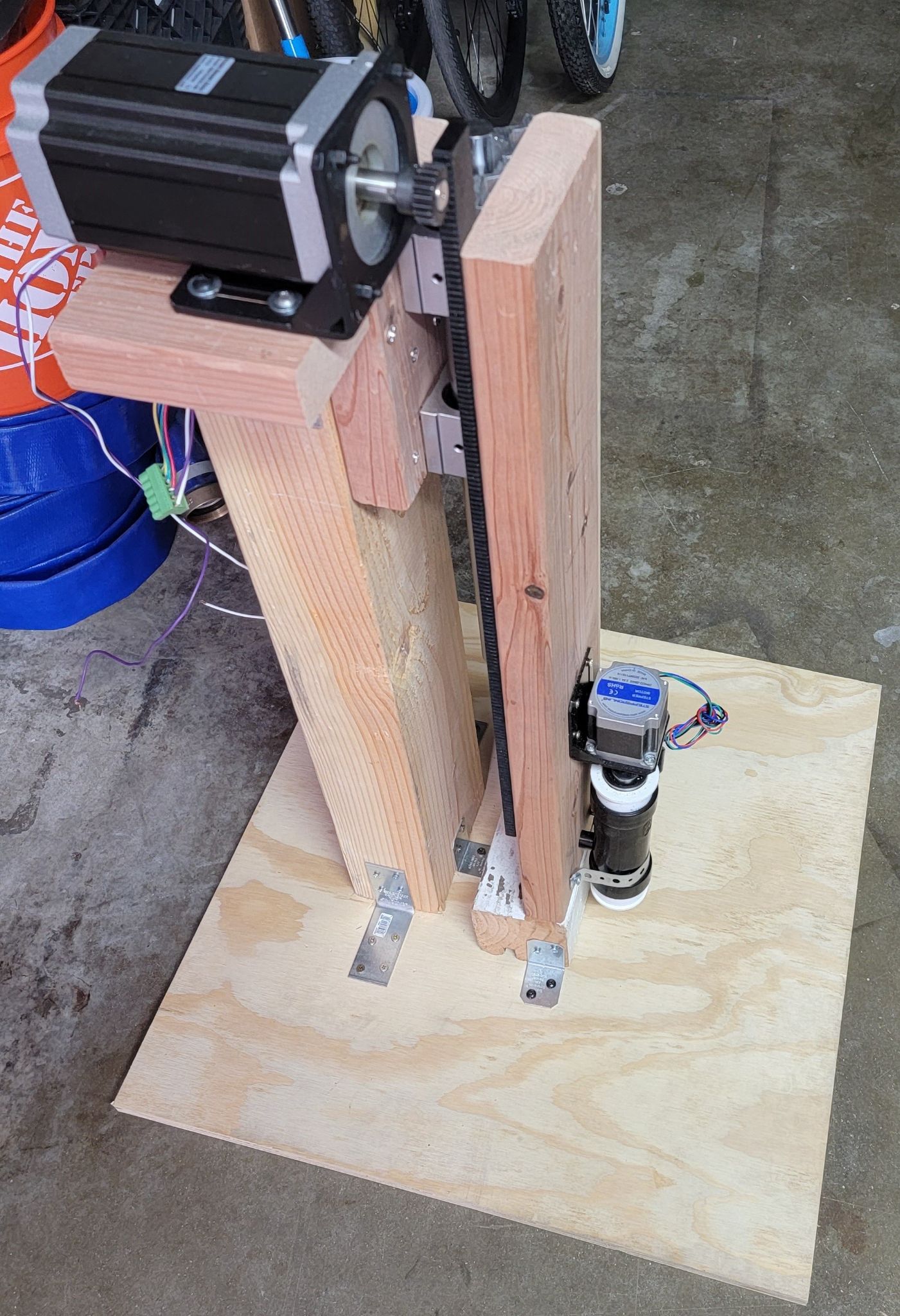 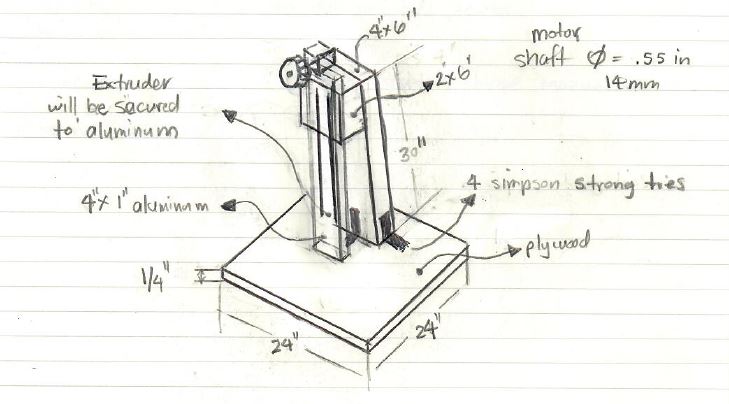 Figure 2: Large z-axis and Extruder Modeling thru Fabrication
10
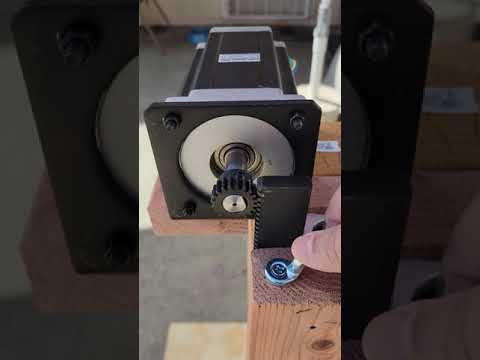 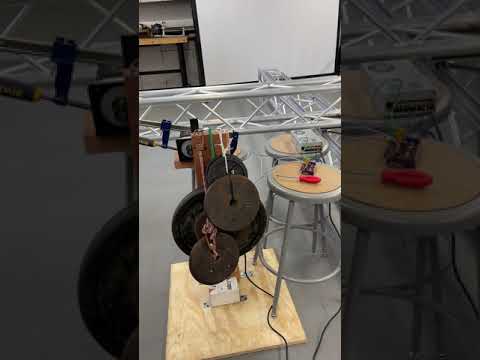 Video 1: Final z-axis system test model
Video 2: Model being tested with 100lbs.
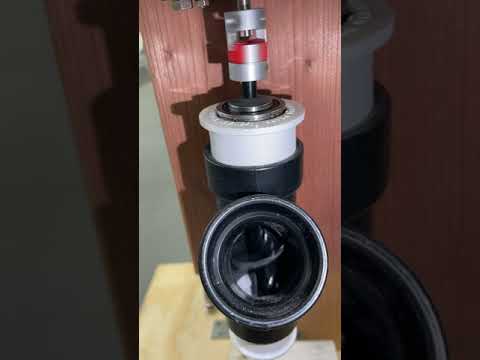 Video 3: Extruder Model testing
11
Makerspace
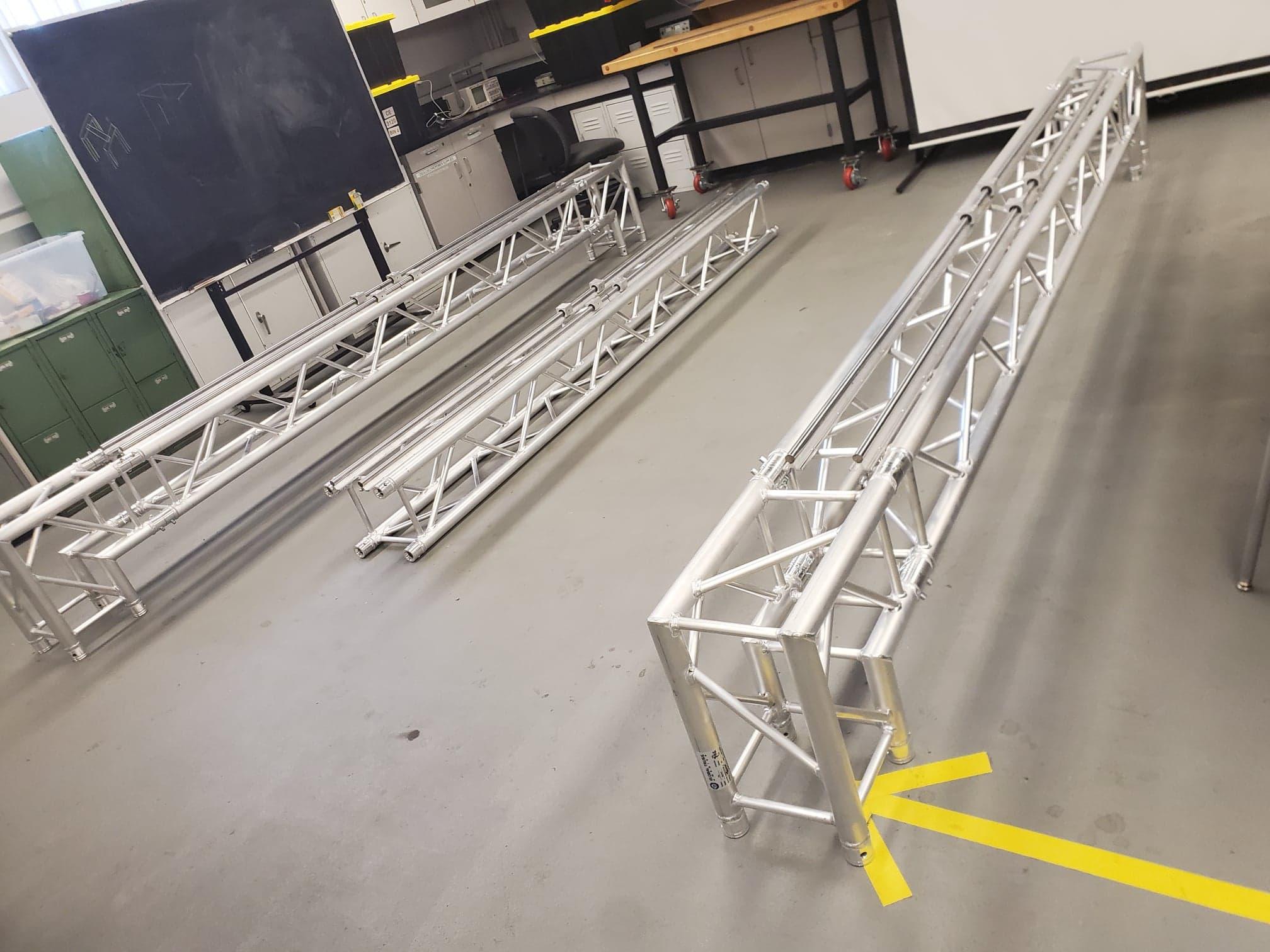 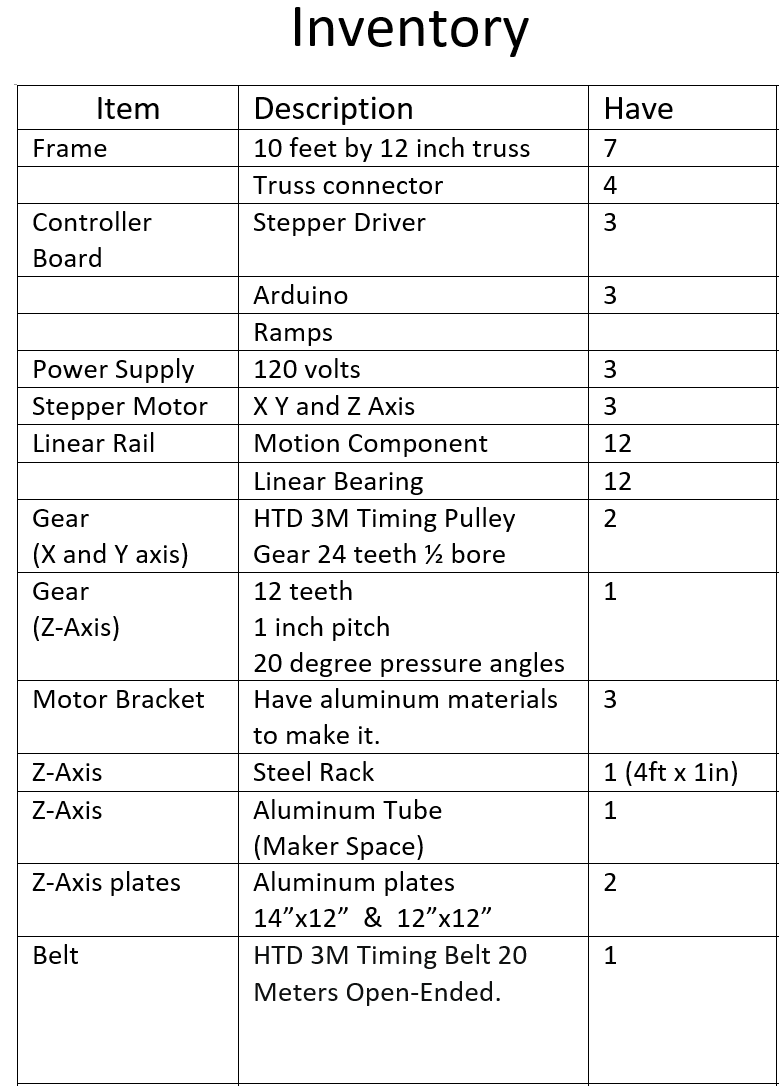 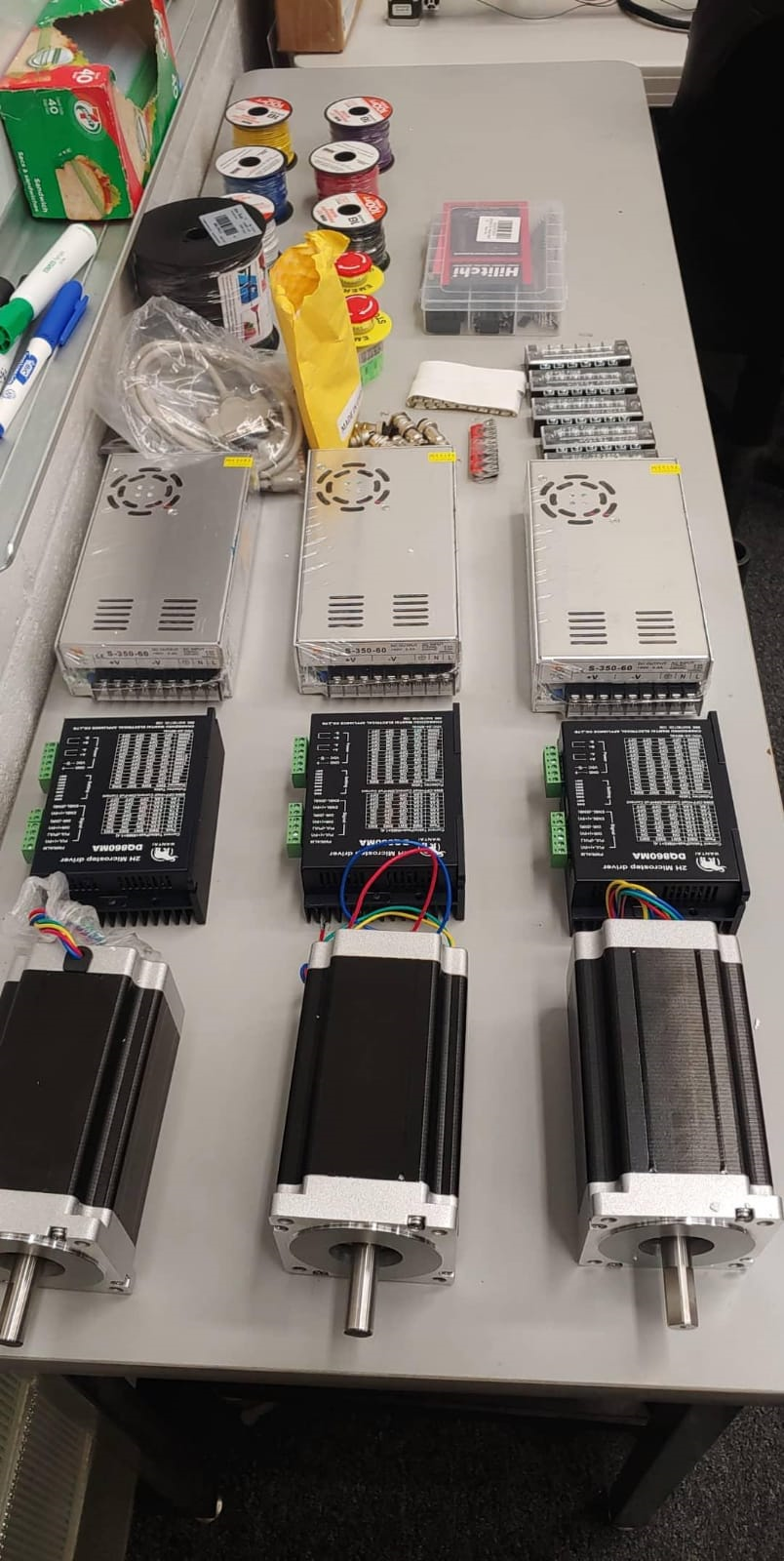 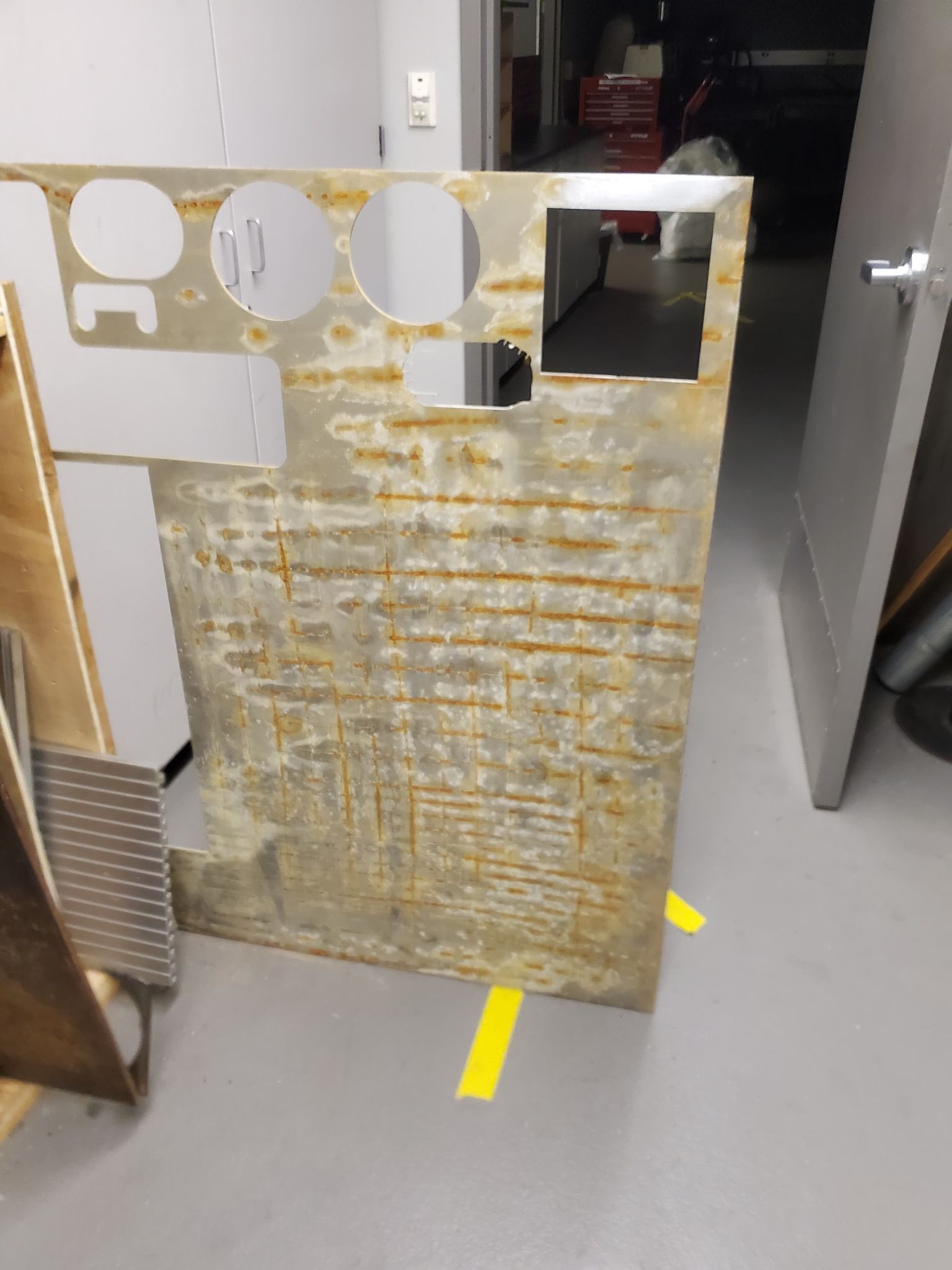 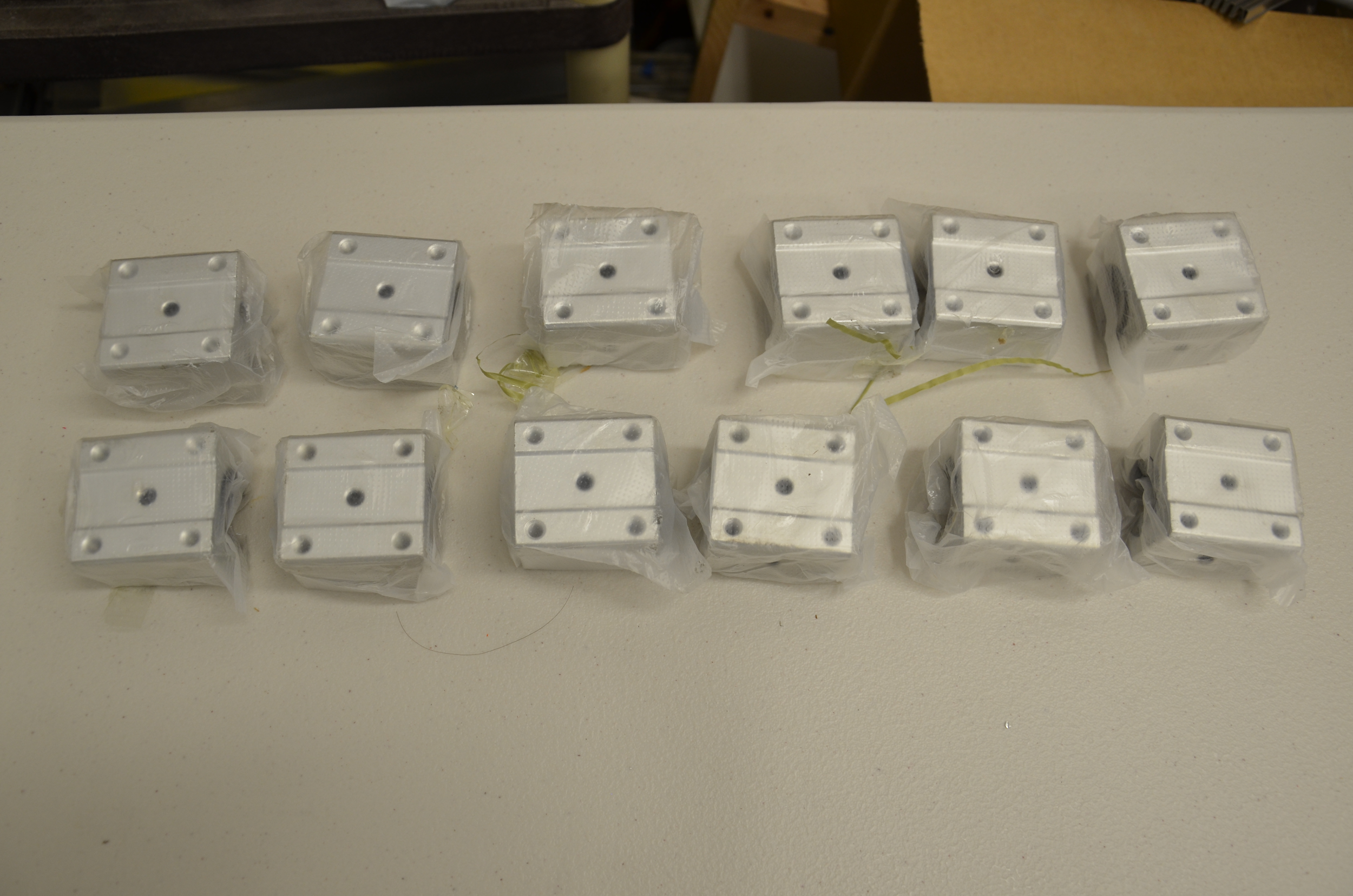 12
H-Bot Setup and Fabrication
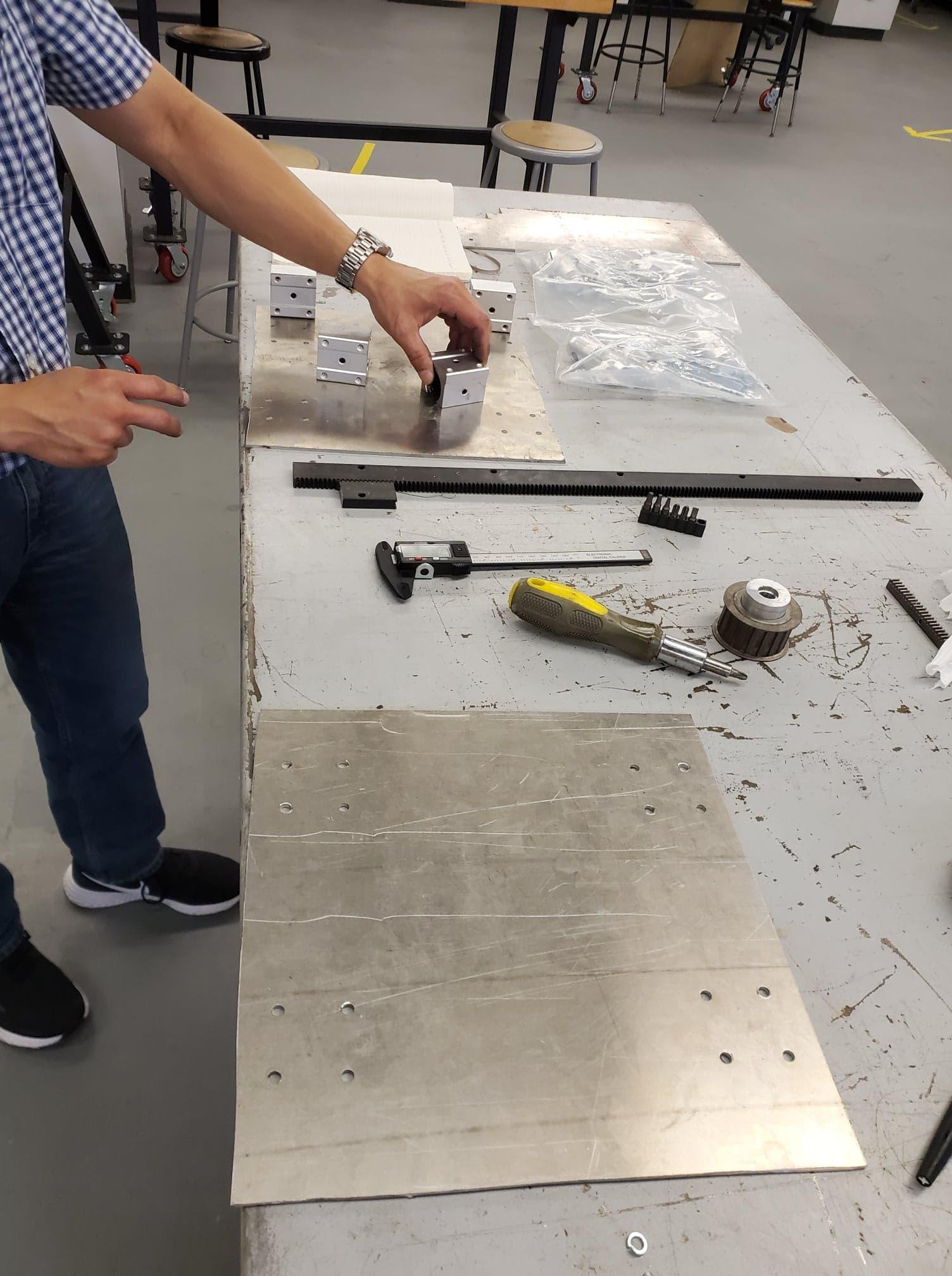 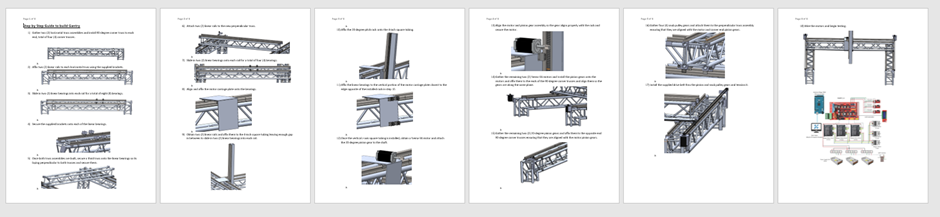 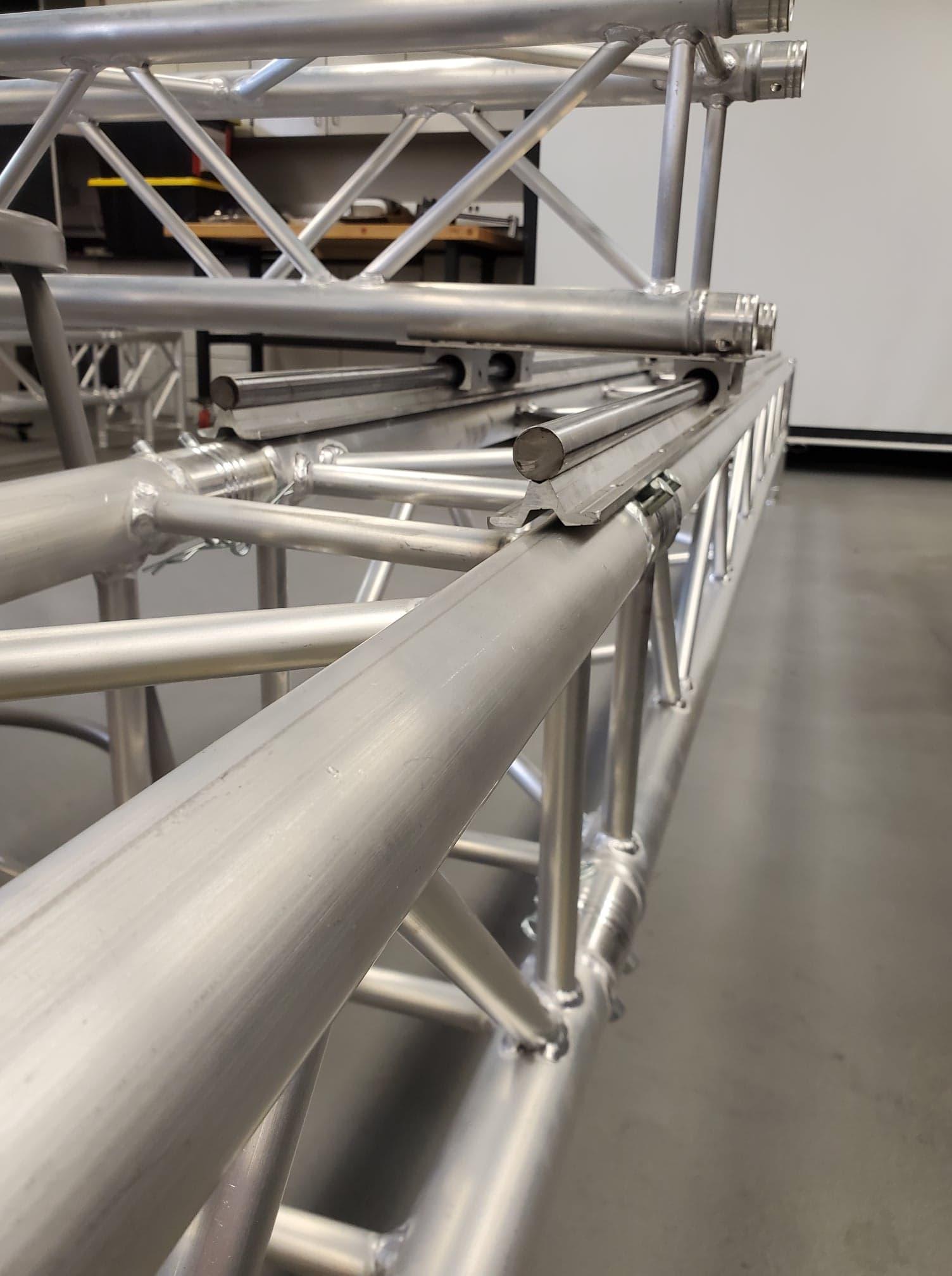 Figure 1: Mount bearing to plate
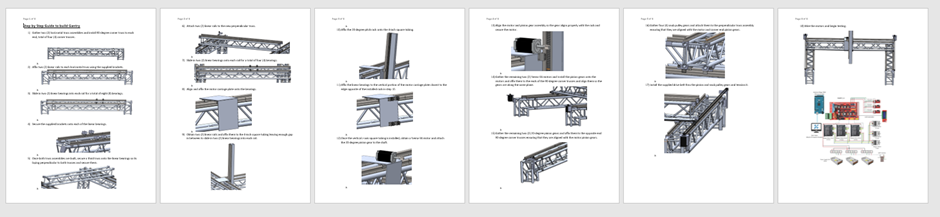 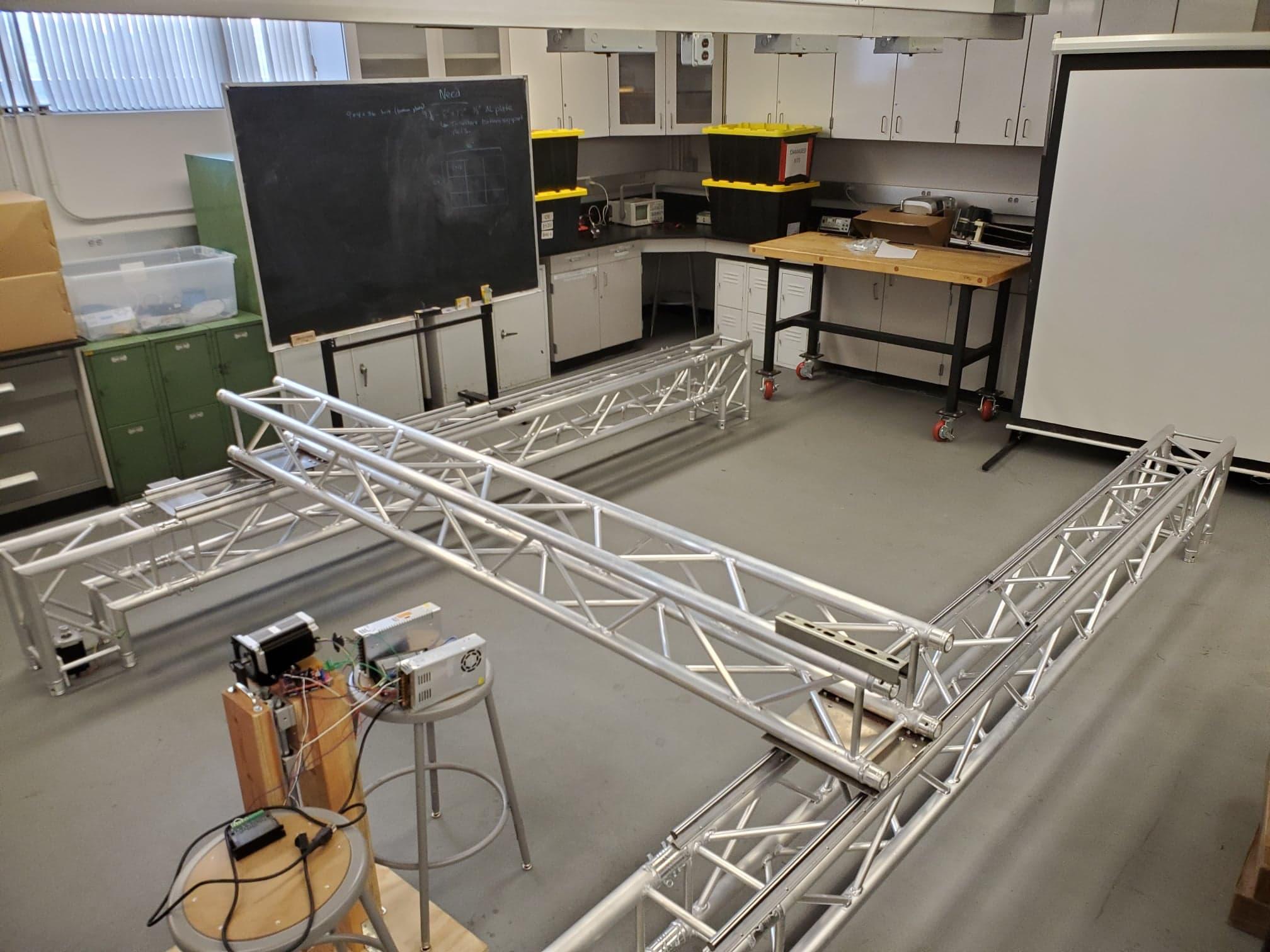 Gantry Setup Instruction
Figure 3: Linear Rail to Truss
Figure 2: Mount truss to plate
13
Mounting Option
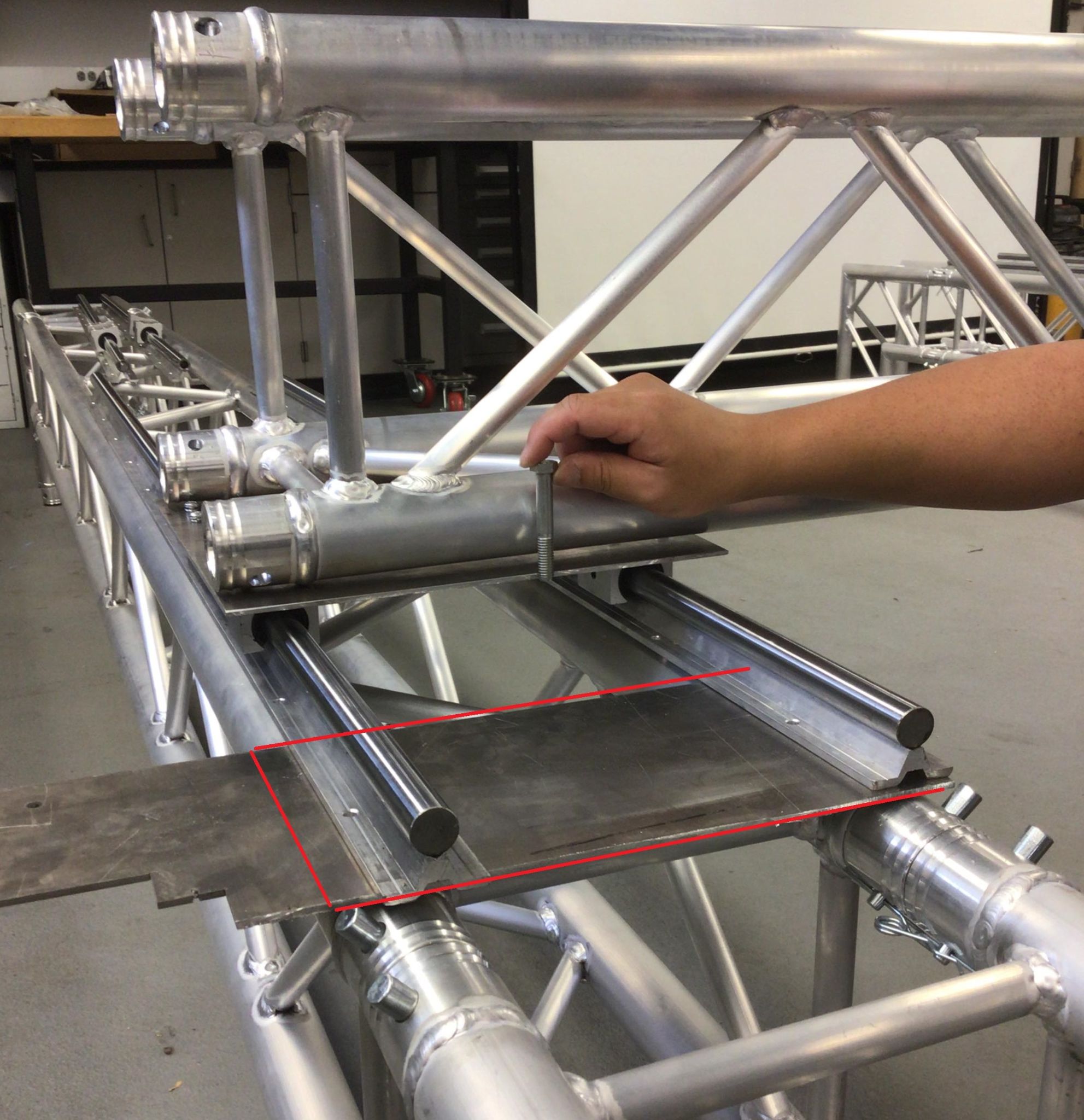 Option 1:
Pro: Preserve Truss
Con: Cost and Time

Option 2:
Pro: Cost  and Time
Con: Drill through Truss

Option 3: 
Pro: Preserve Truss
Con: Cost and Time


-9 pieces of ⅛” x 8” x 12” 
(Mount linear rails to truss)
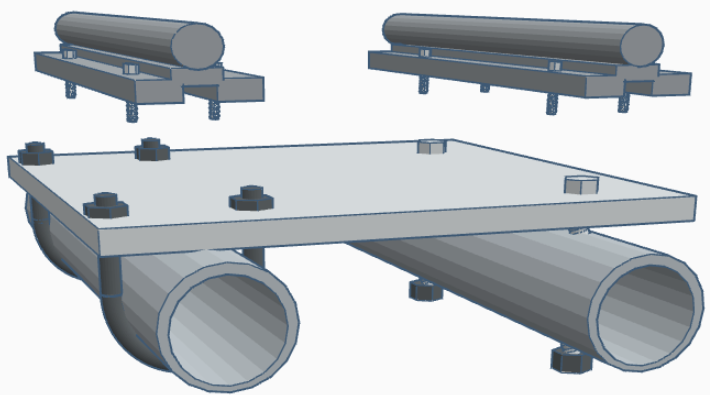 8 inch
12 inch
Figure 2: Plate Mount
Option 1: U-bolt             Option 2: Screw & Nut
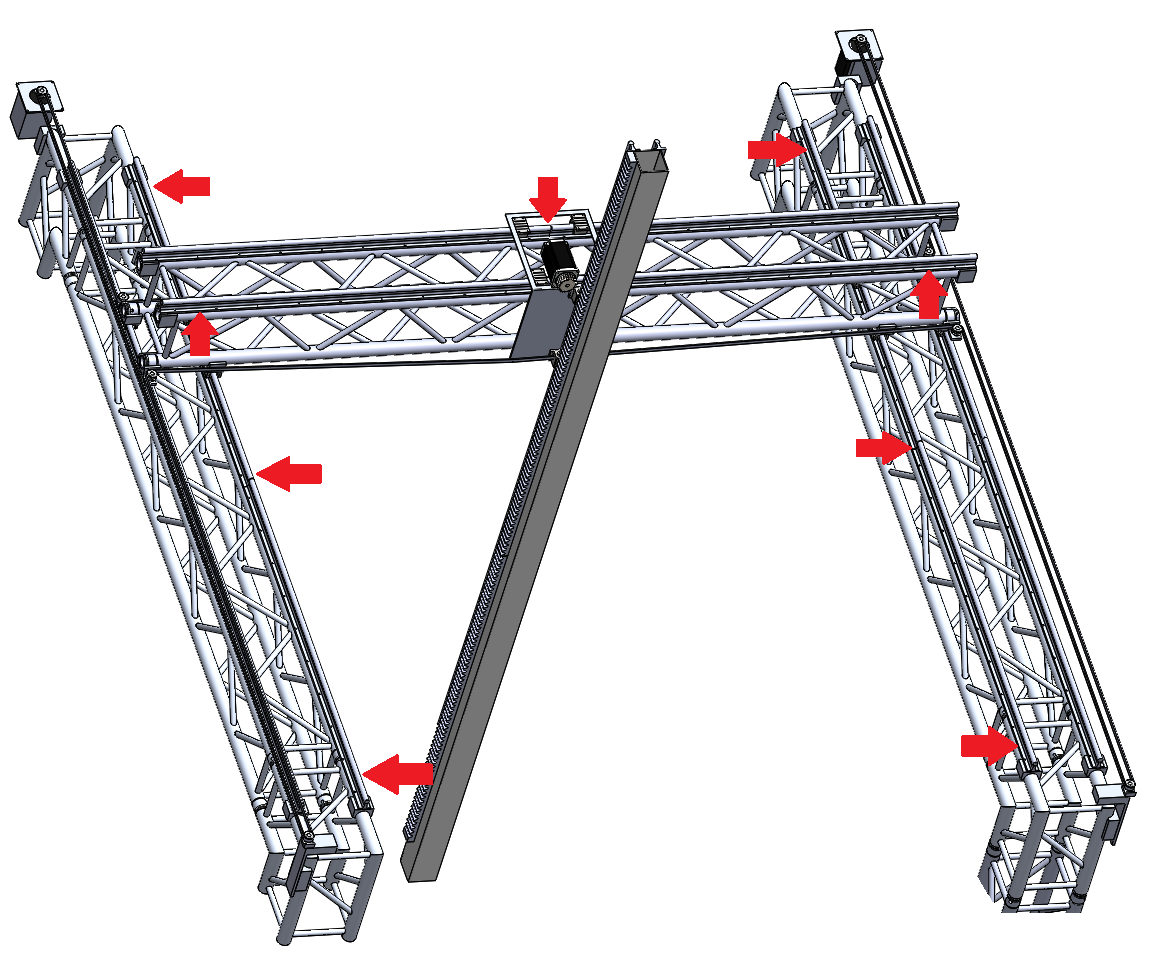 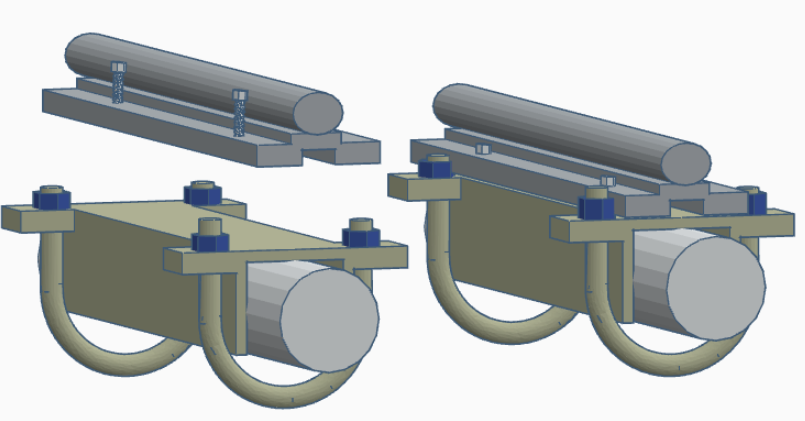 Option 3: C-Channel & U-bolt
Figure 2:
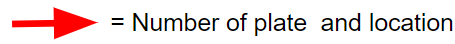 14
Carriage Plate Design
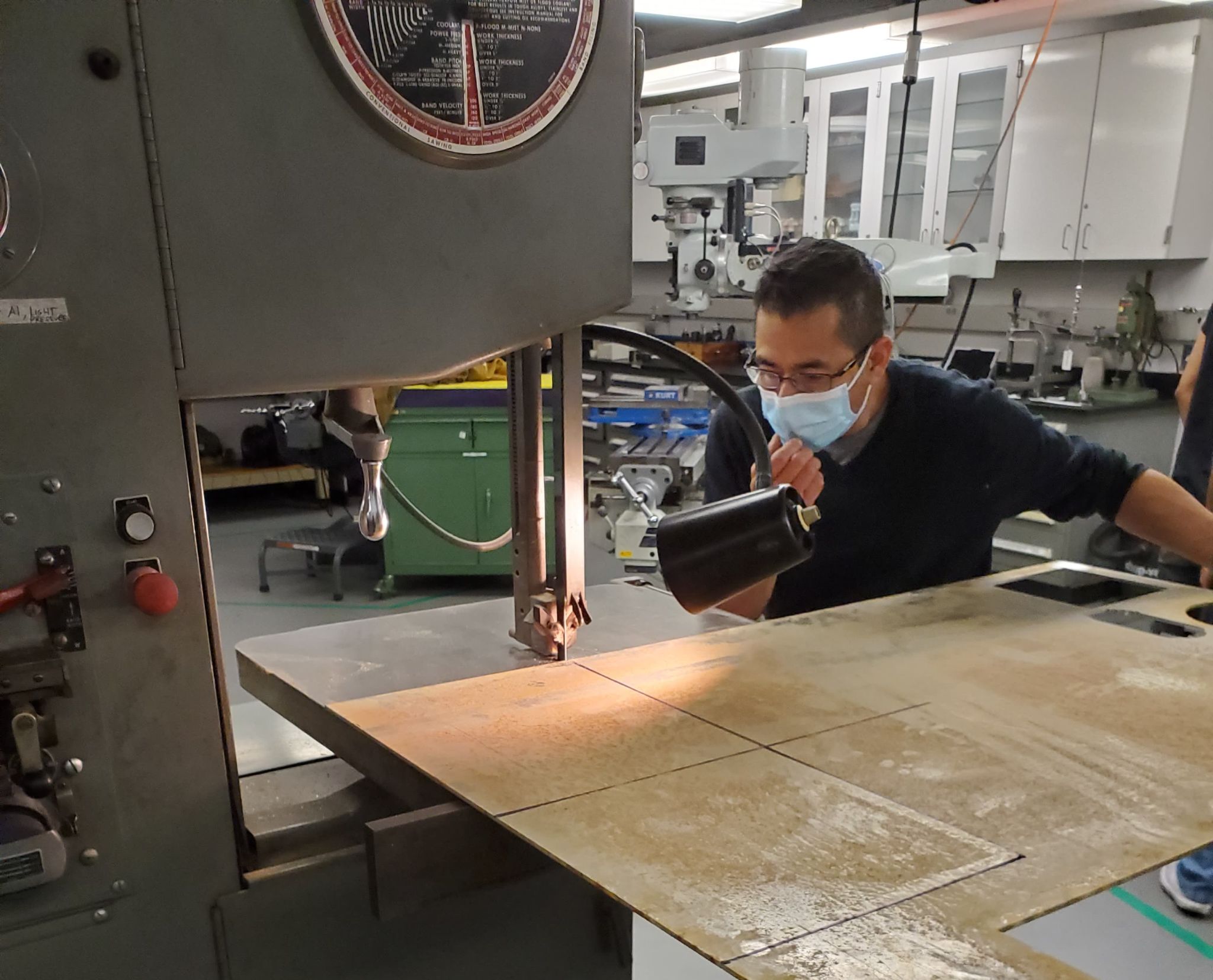 Carriage plate is designed to support the rack pinion gear, aluminum tube support  and the z-axis motor.

Mount linear bearing to plates
Aluminum Angle
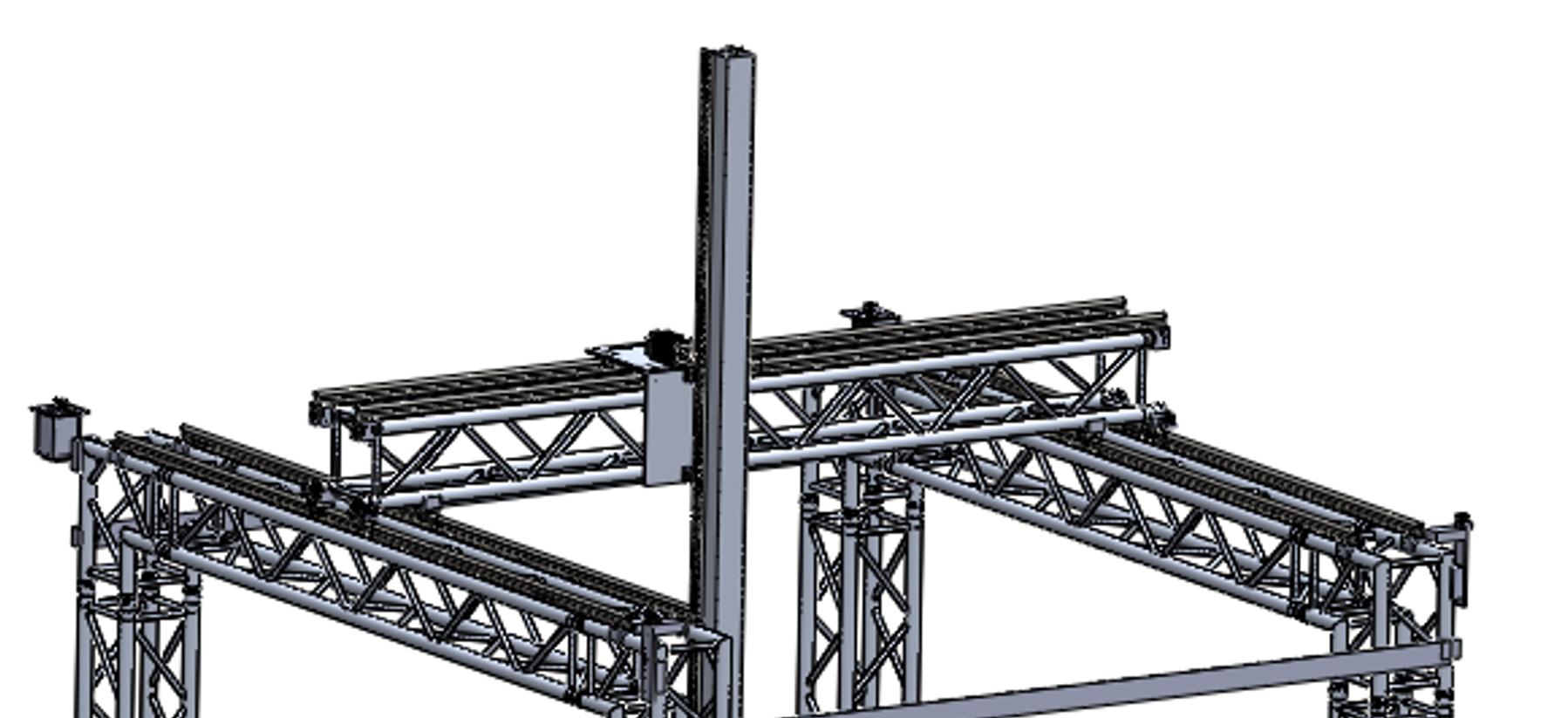 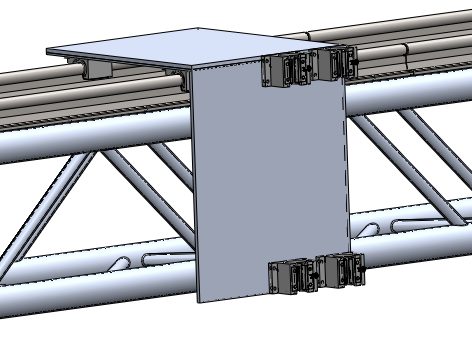 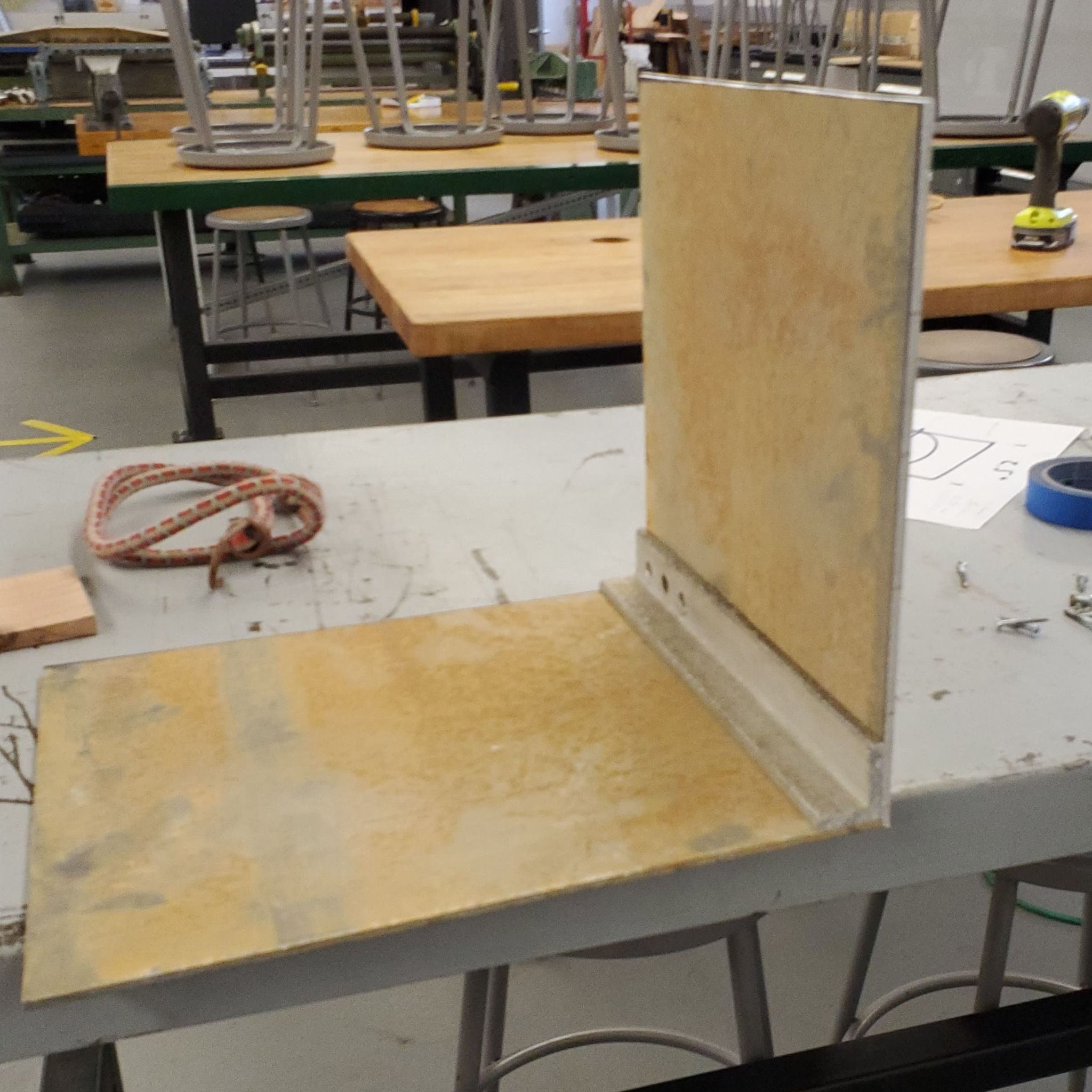 ⅛” x 14” x 12”
⅛” x 12” x 12”
Figure 2: Carriage Plate (Solidwork)
Figure 1: Top Portion Gantry
Figure 3: Aluminum Carriage Plate
15
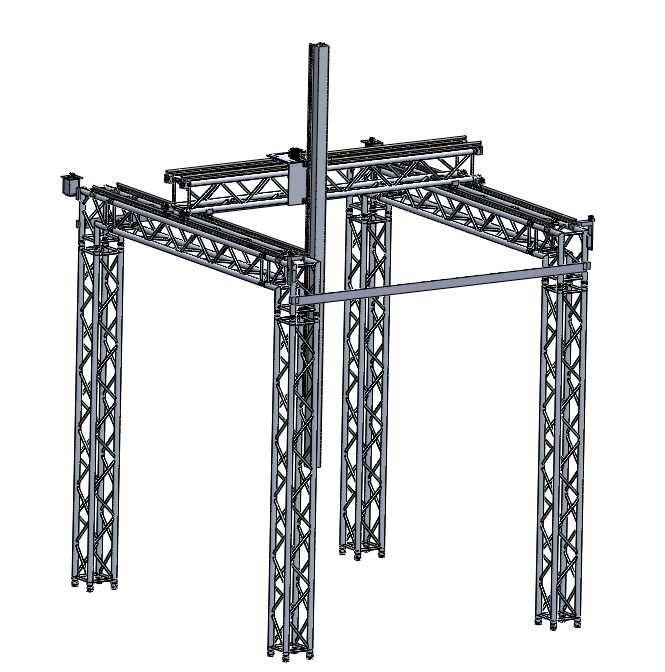 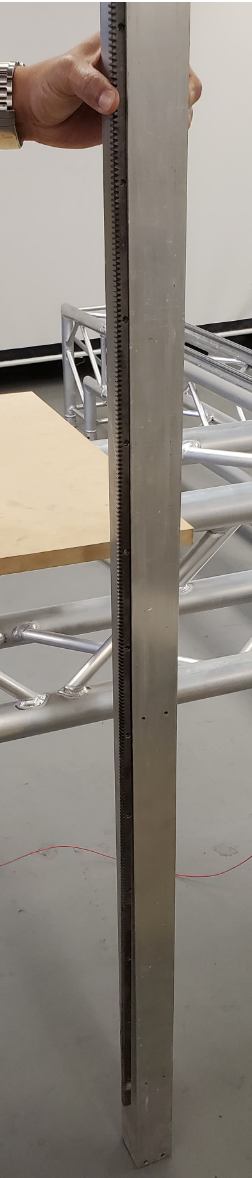 rack
Future Plan : Completing the Z-Axis
Mount rack 4ft rack to the 4ft aluminum tube.

Attach linear rail to aluminum tubes.

Complete the assembly for the z-axis
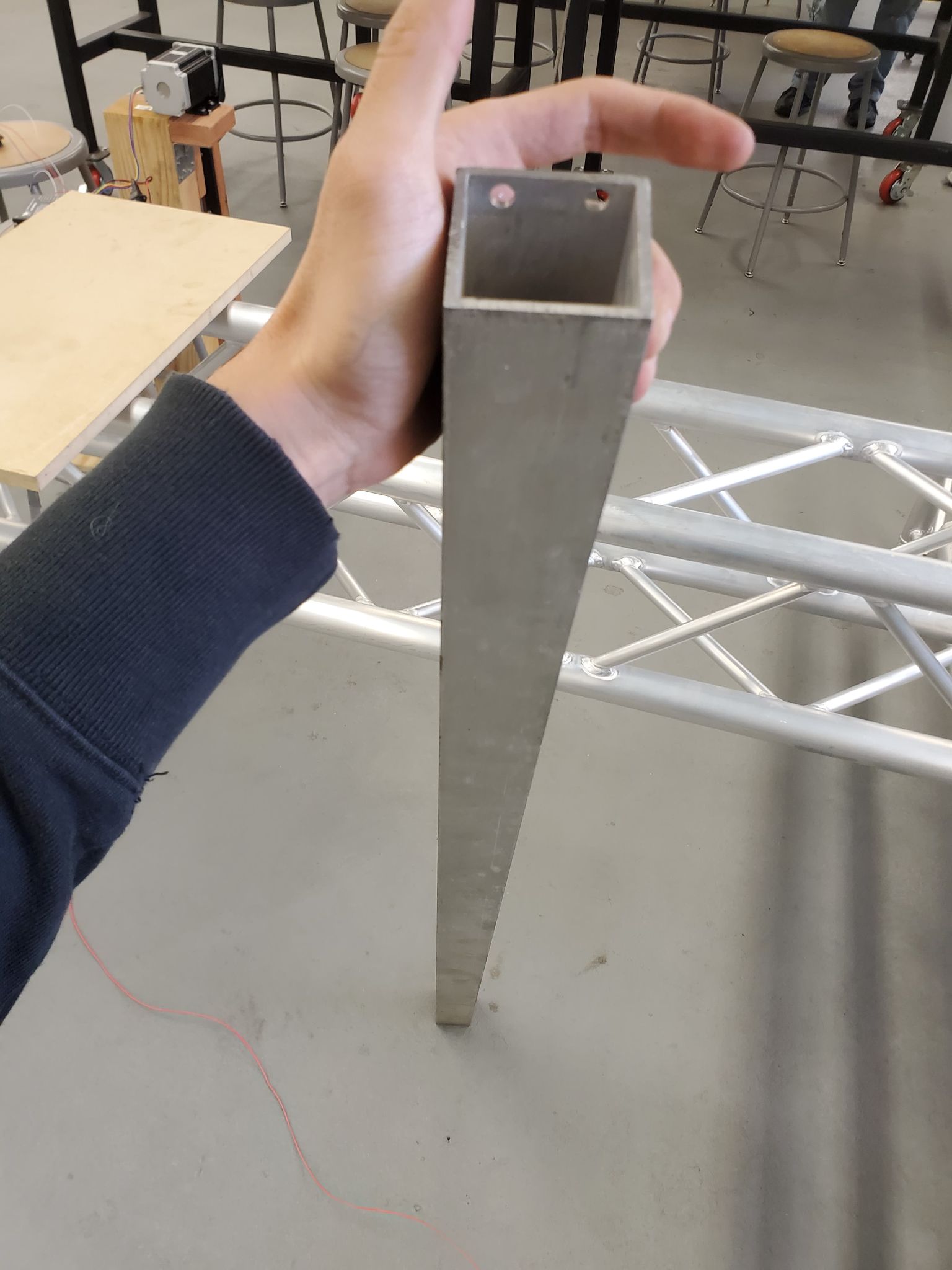 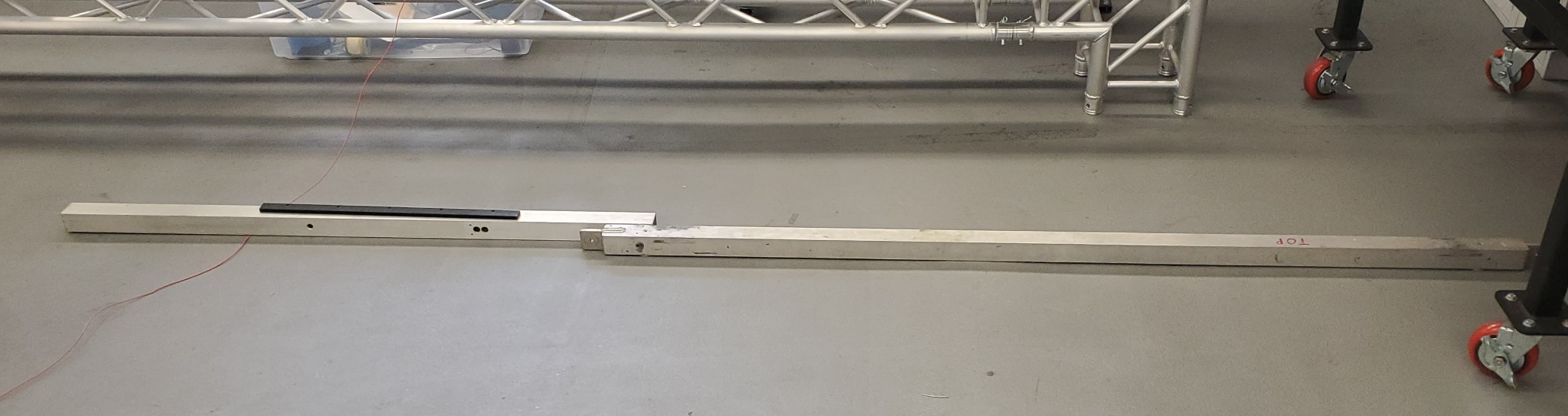 10 feet aluminum tube
Figure 1: 4 ft aluminum tube & rack
16
Material needed for Gantry
17
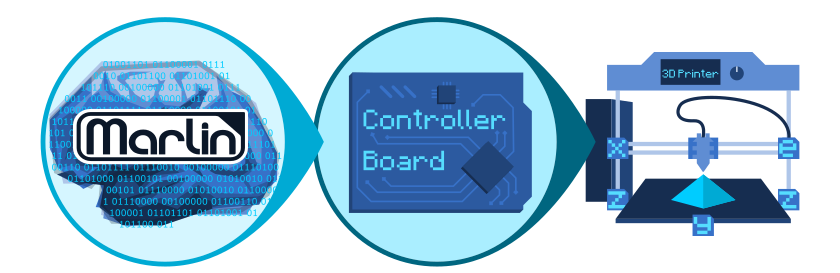 Marlin Firmware:
Open source code utilized by numerous 3d printers as well as CNC machines or laser cutter application

Operates on Arduino Mega 2560 and    Ramps 1.4 board

Integrated Gcode commands which can disable certain functions of the printer or command the printer to act on predefined functions

Defines printer and motor parameters such as bed size, step sizes, and drivers types
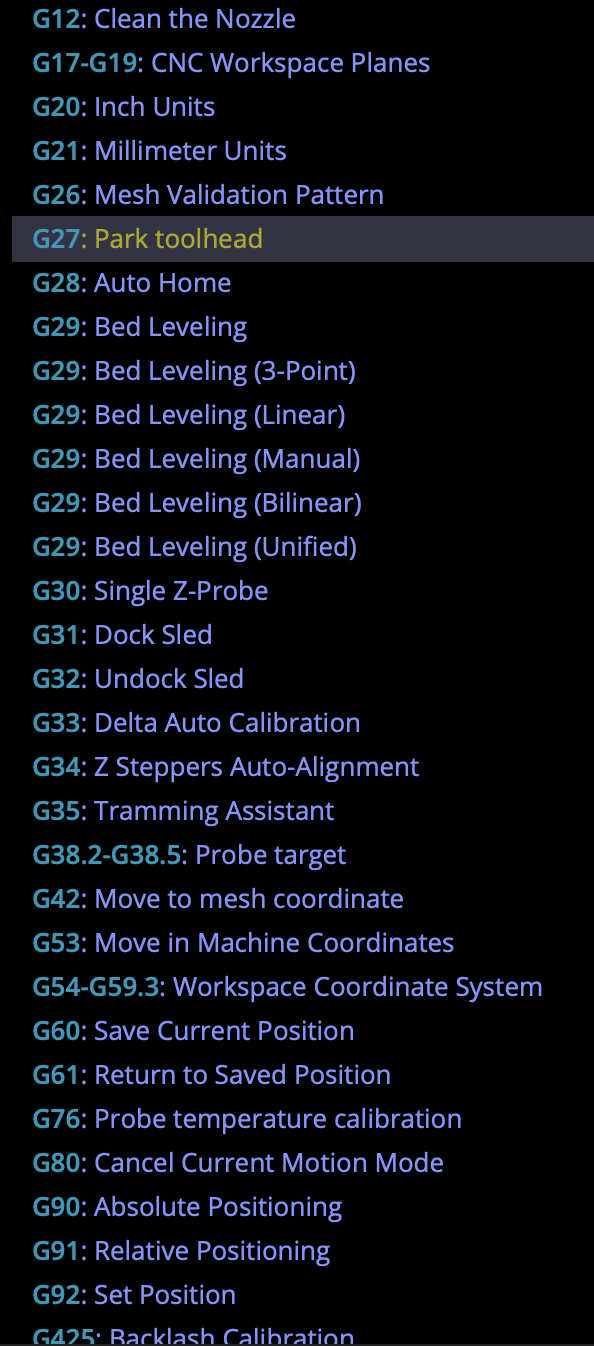 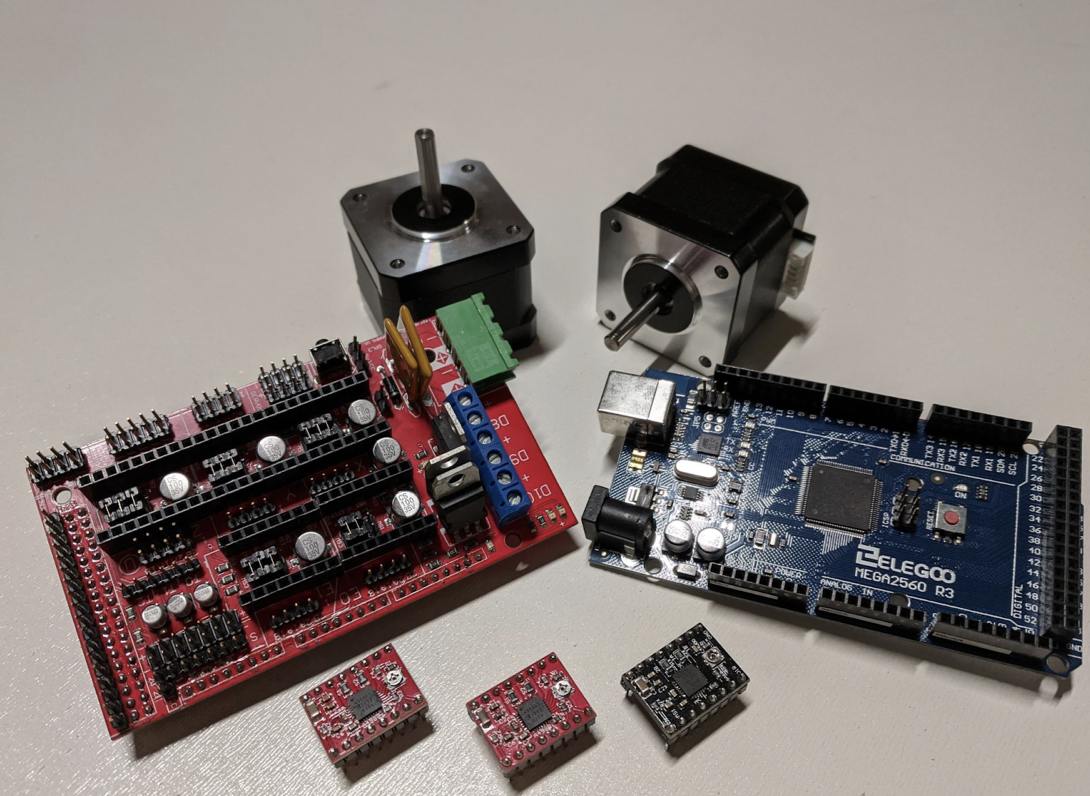 Figure 1: Arduino MEGA (Blue)
	& Ramps 1.4 (Red)
Figure 2: A few Gcode commands out of the multiple that are available
18
[Speaker Notes: Quick summary of marlin and what’s its use with our project]
Printer coding and its support with G Commands
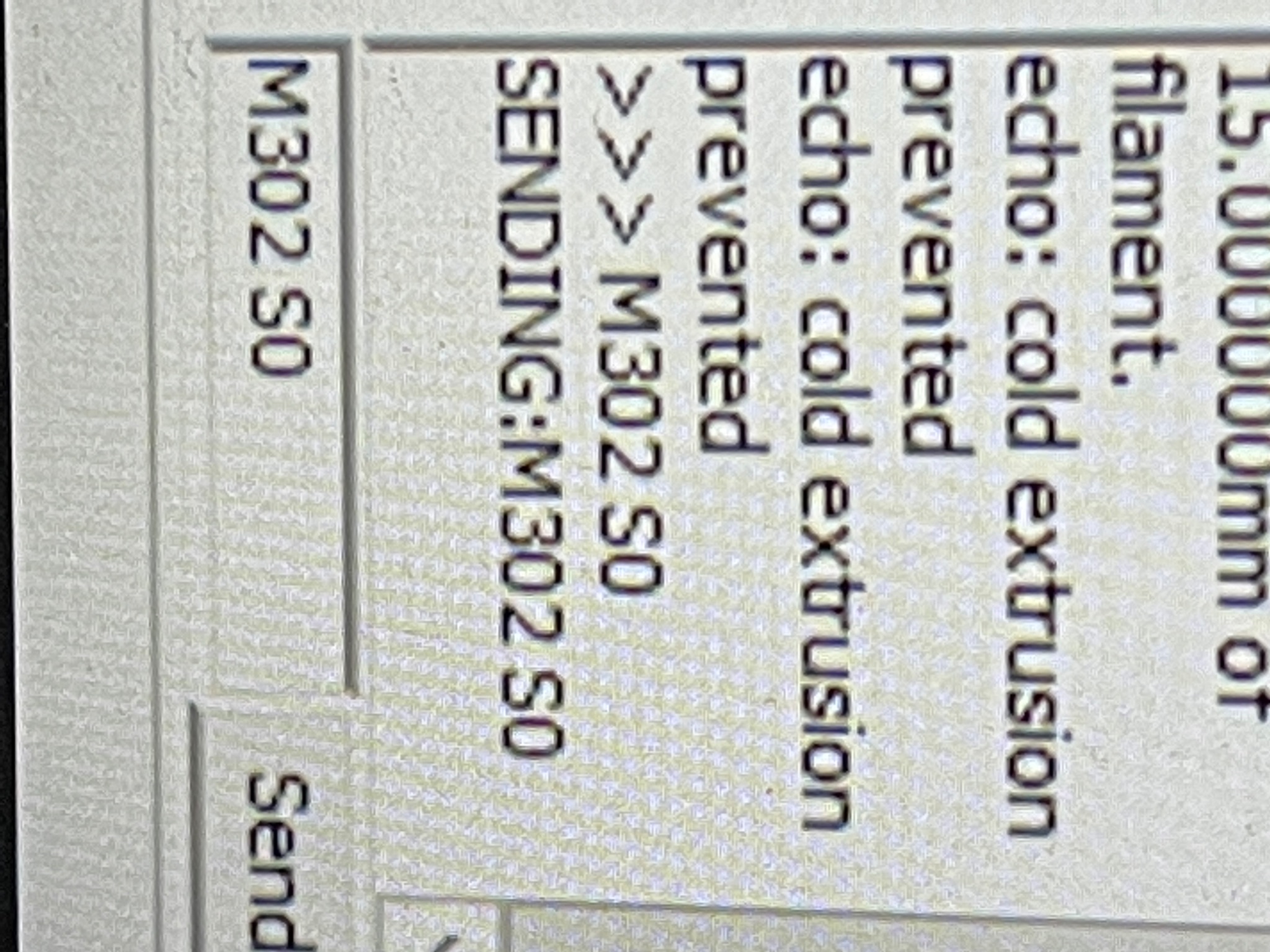 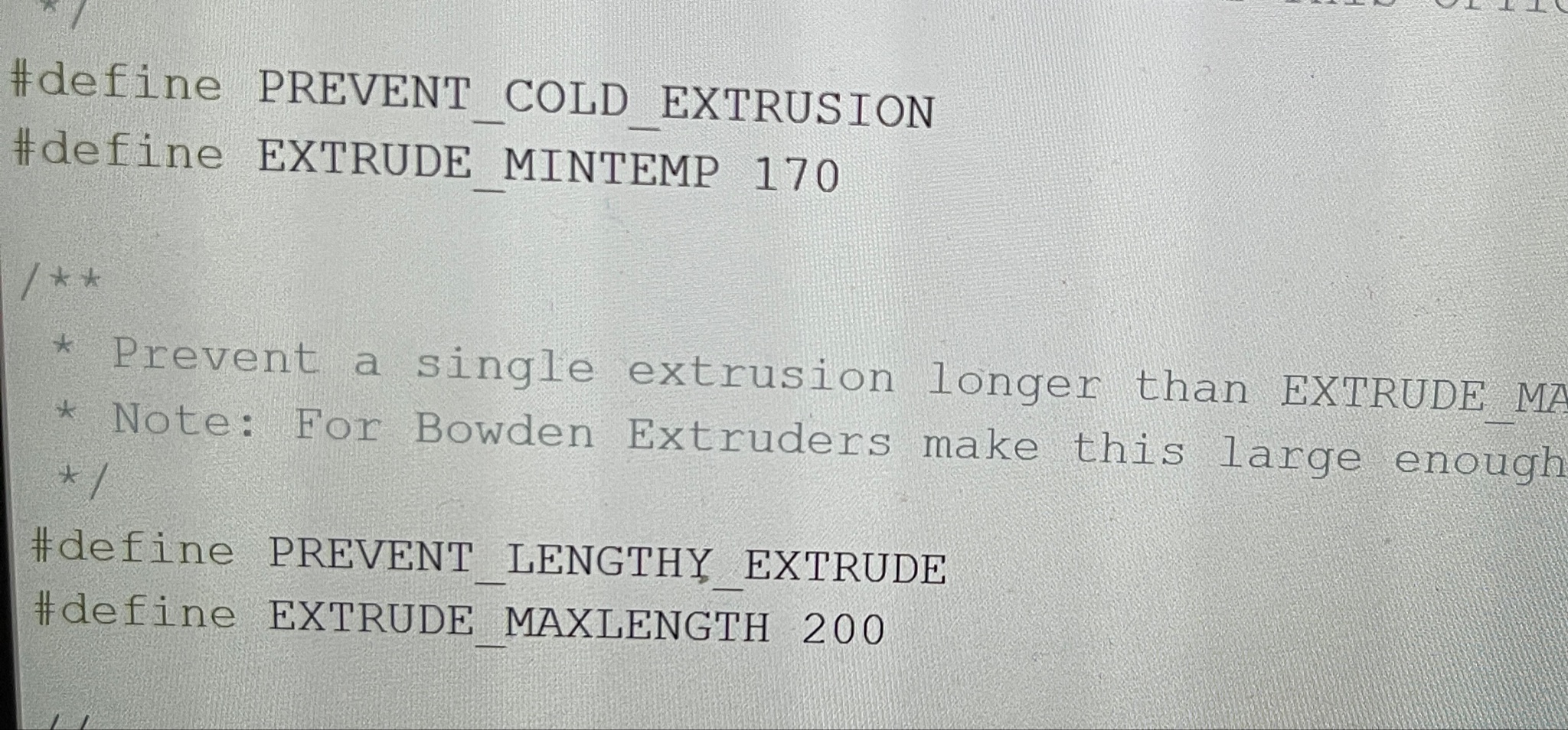 When going into the coding aspect of the project every section of code had some Marlin Command associated 

Malin is based of FDM printers so code such as temperature can get in the way of printing and testing

Gcode commands as the one seen prevent cold extrusion code to tamper with our project 

Since these printers are based on smaller motors, step sizes must be adjusted for the larger scale motors
Figure 1: Marlin Temperature coding
Figure 2: Gcode command
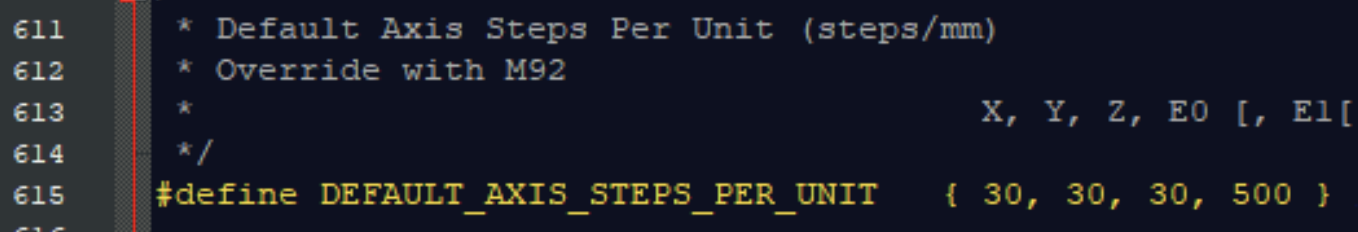 Figure 3: Marlin code for defining step size
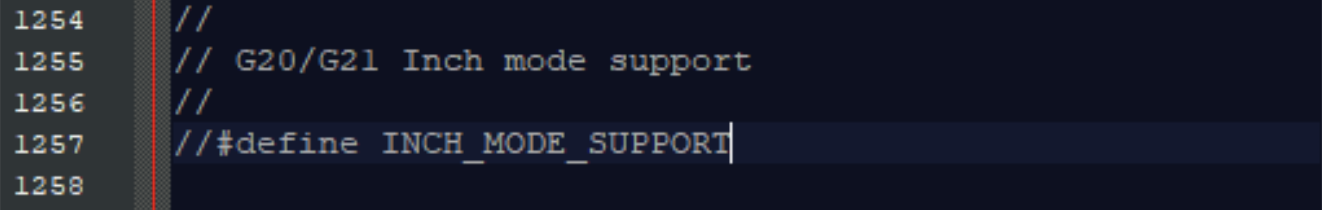 19
Figure 4: Gcode command to switch between Inches or mm
[Speaker Notes: Overview of the needed electrical components]
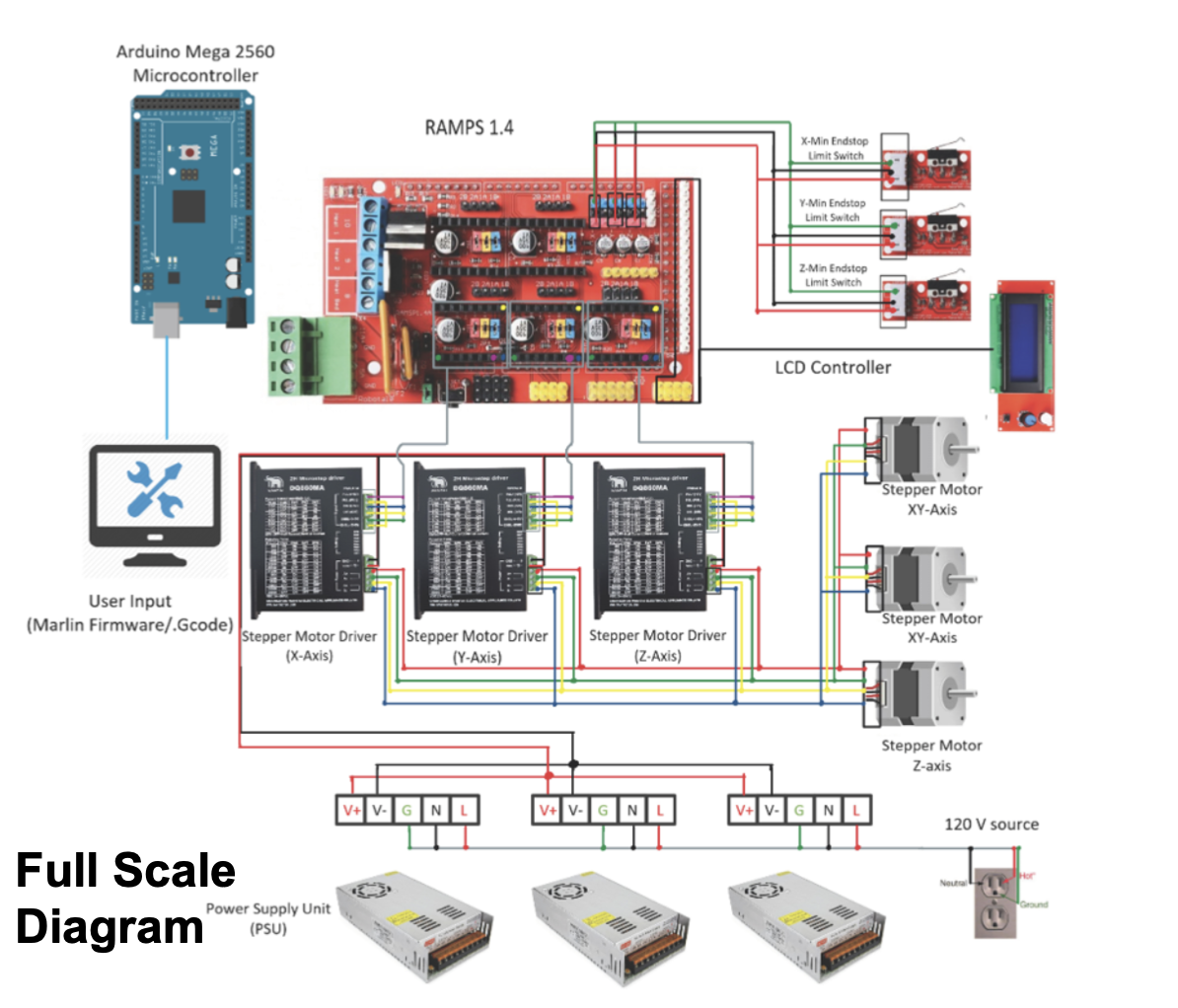 Wiring Schematic
1
2
1.Arduino Mega 2560
2.Ramps 1.4 board
3.DQ860MA Driver
4.NEMA 34 Bipolar Stepper Motors (XYZ)
5.60 V Power Supply

Drivers and motors are different varying from our large scale gantry to prototype model
4
3
5
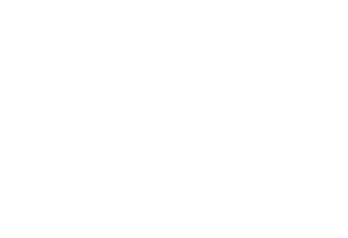 20
Figure 1: Electrical Wiring Diagram for XYZ Axis
[Speaker Notes: The wiring of the project along with an electrical schematic]
XYZ Axis electrical configuration: Large Scale
Dependant on 3 NEMA 34 Motors 

The Nema 34 motors operates based off of a DQ860MA Driver which is rated from 24-80V DC

Power supply of 60V DC to the motor driver

Arduino/Ramps 1.4 board combination

Power supply of 12V DC to the Ramps 1.4 board
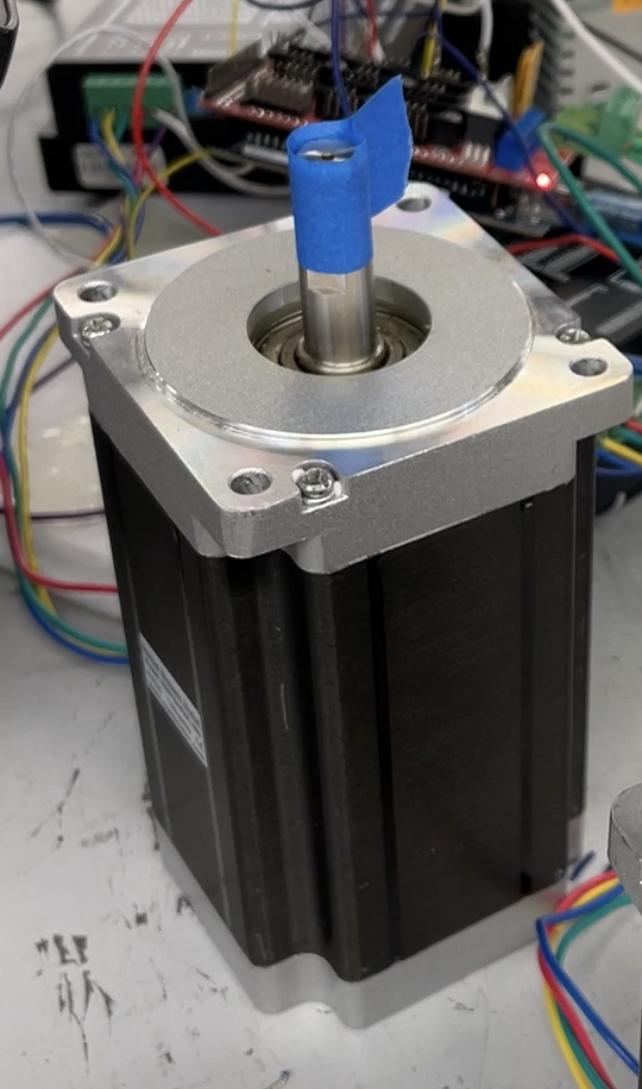 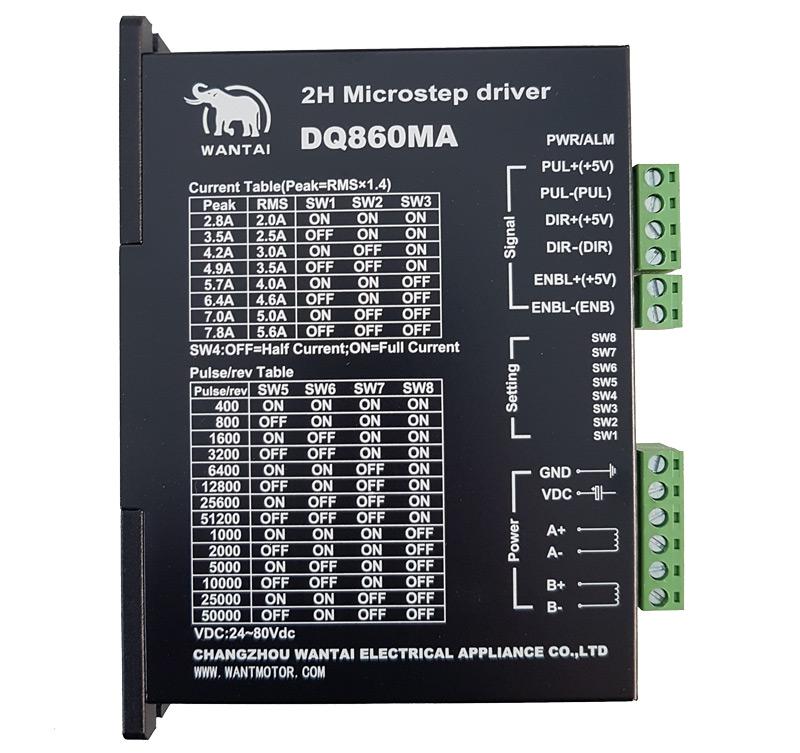 Figure 1: NEMA 34 Motor (6.8 A)
Figure 2: DQ860MA driver for our motors
21
[Speaker Notes: Go over the motors & drivers which are most essential for our project]
Extrusion System electrical configuration: Large Scale
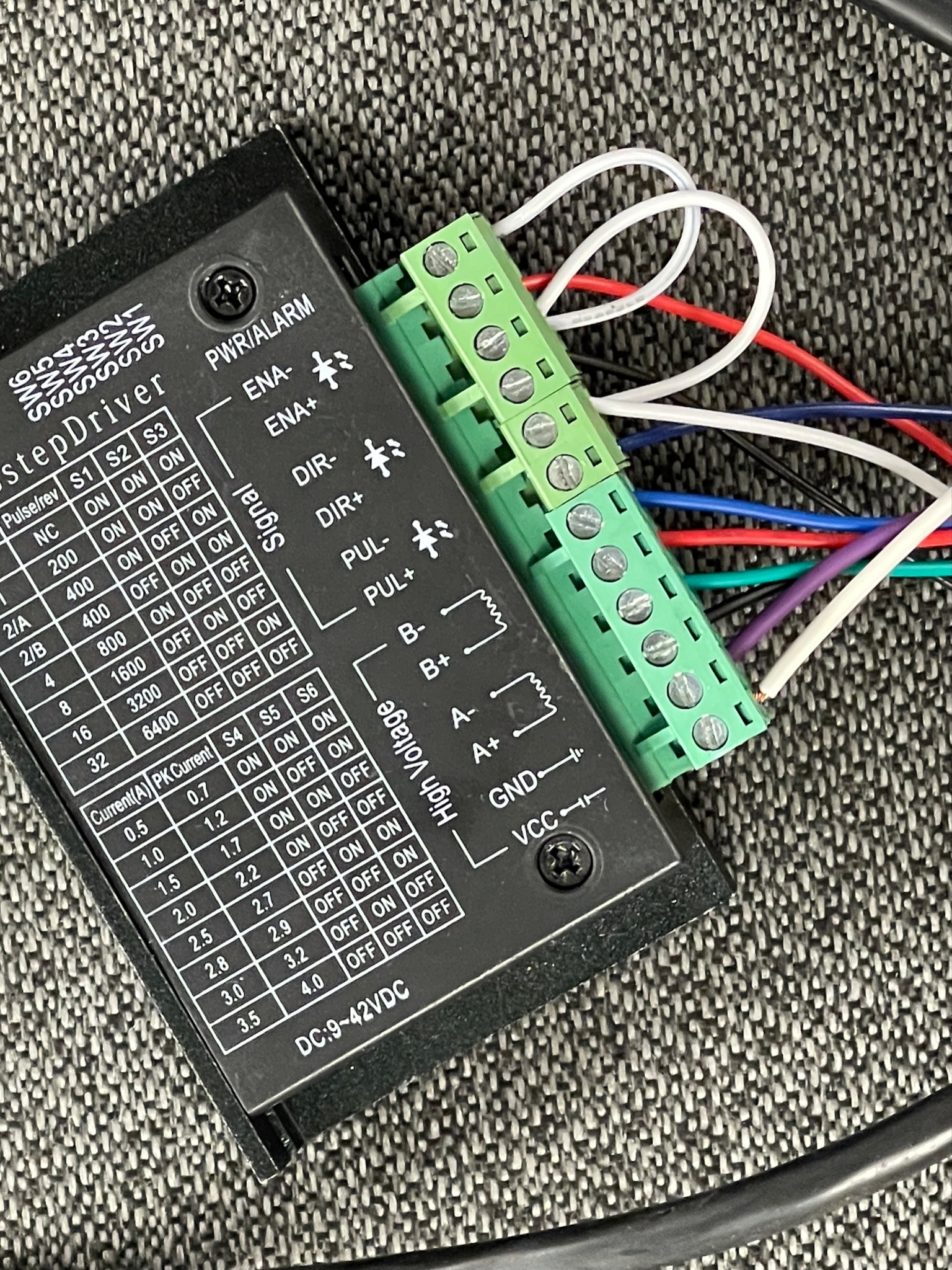 Dependant on 1 NEMA 23 Stepper Motor

Utilizes a Driver similar to the DQ860MA, but is rated at much lower DC Voltage and Current

Doesn’t need an additional power supply, since its rated at 9-42V DC, then we can use the 12V Power Supply that the Ramps 1.4 uses
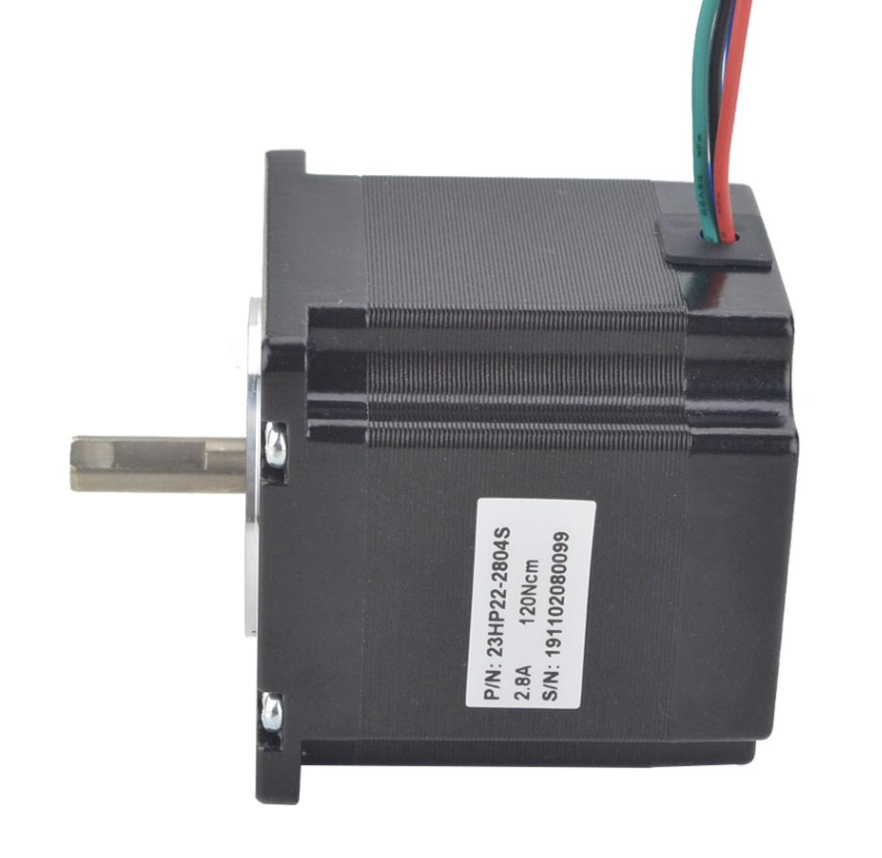 Figure 2: NEMA 23 Stepper Motor (2.8 A)
Figure 1: NEMA 23 Stepper Motor Driver
22
XYZ + Extrusion electrical configuration: Prototype Model
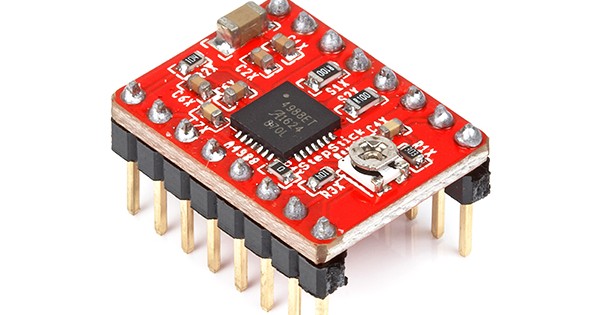 Utilizes 4 NEMA 17 Motors to operate the whole prototype model

Requires only 1 power supply, which is the 12V DC powering the Ramps 1.4 board

All NEMA 17 Motors utilize A4988 Drivers, which connect directly to the Ramps 1.4 board
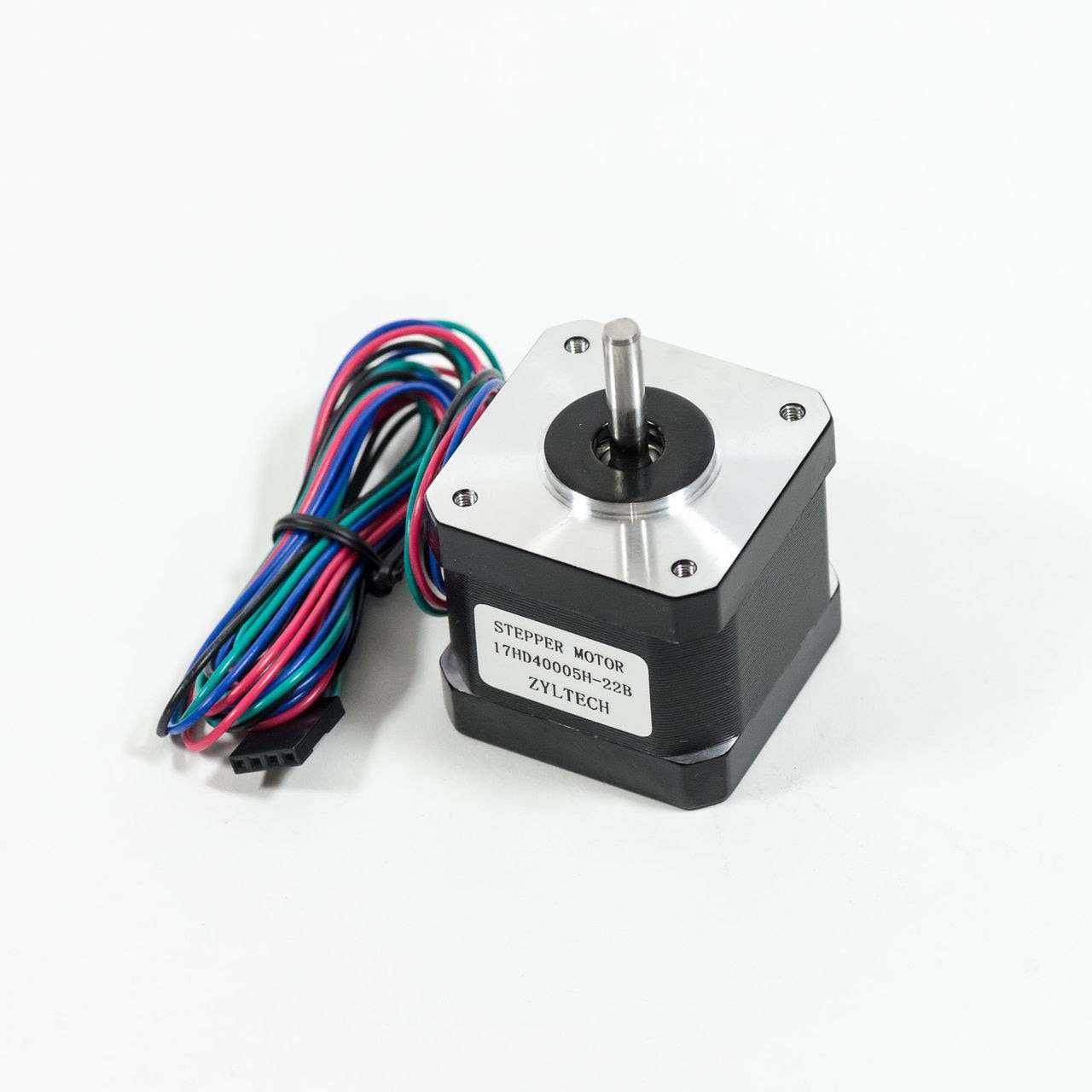 Figure 2: A9888 Stepper Motor Driver
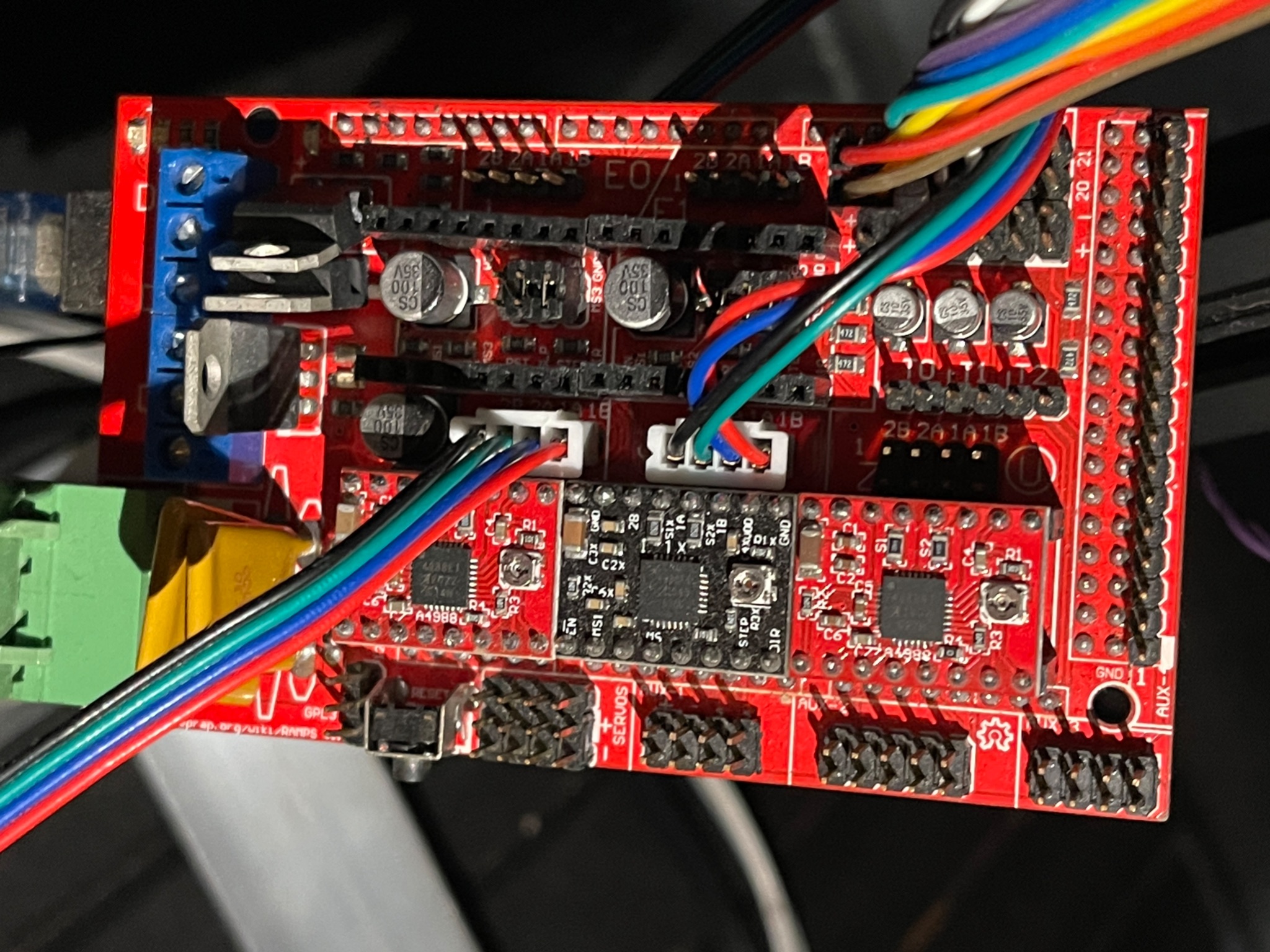 Figure 1: Nema 17 Motor
Figure 3: Ramps 1.4 with XYZ A4988 driver
23
[Speaker Notes: Slicing tools as well as simulation tools]
Electrical Operations and Testing - Jason
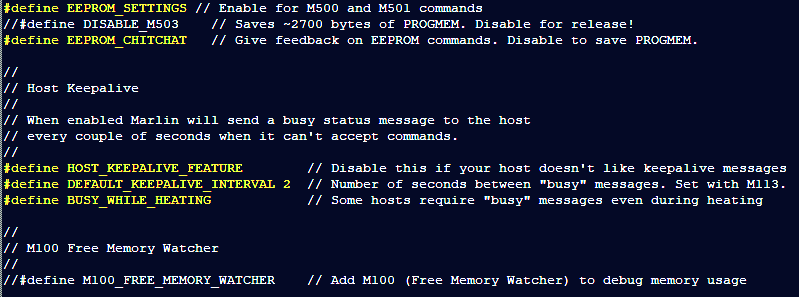 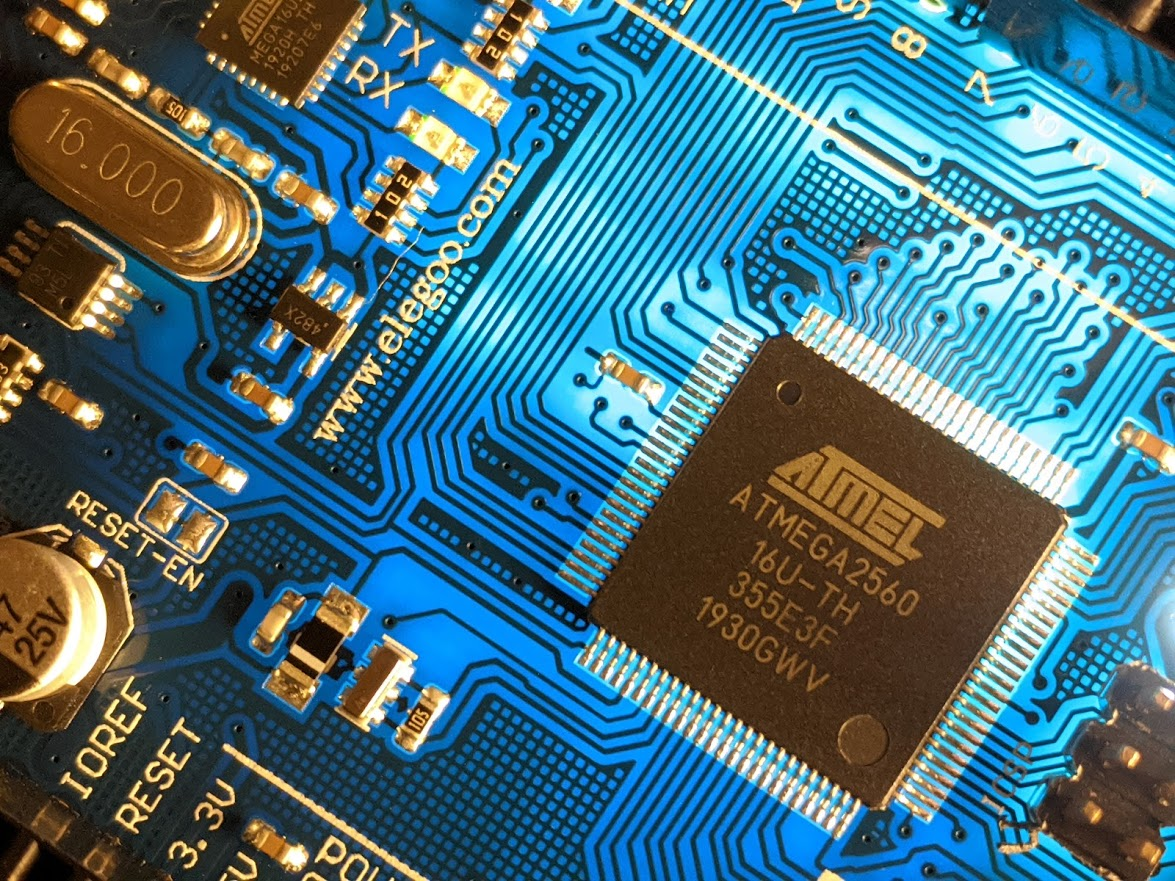 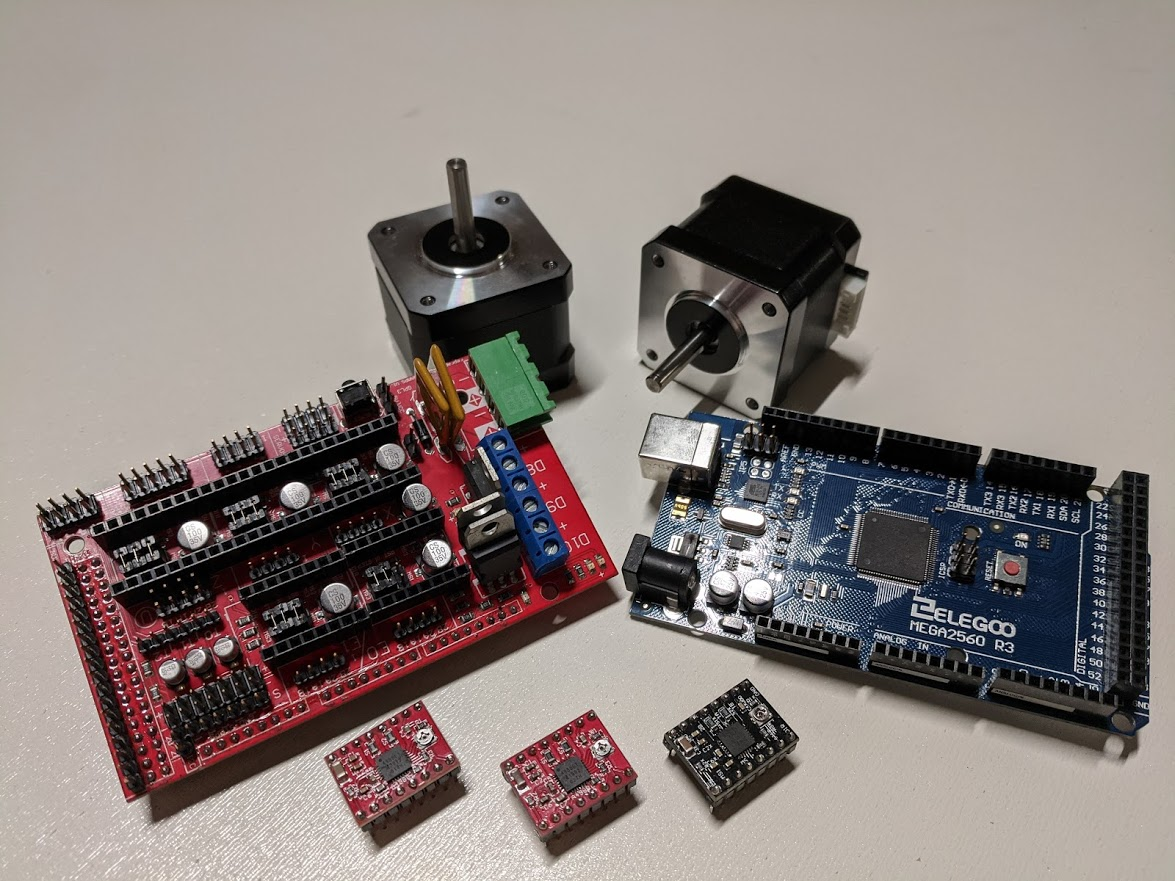 24
Electrical Operation - Jason
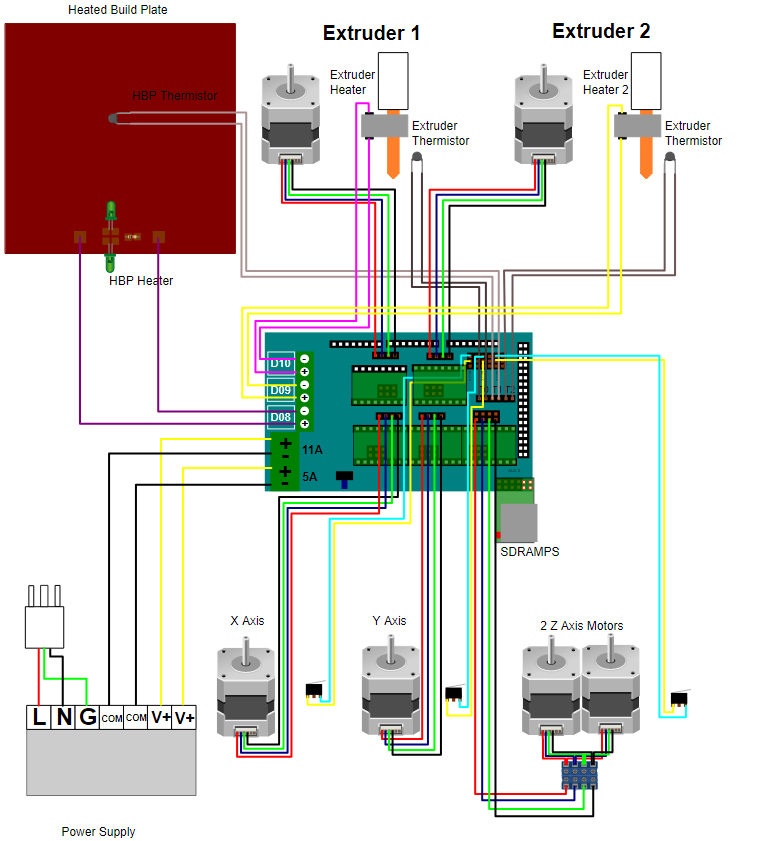 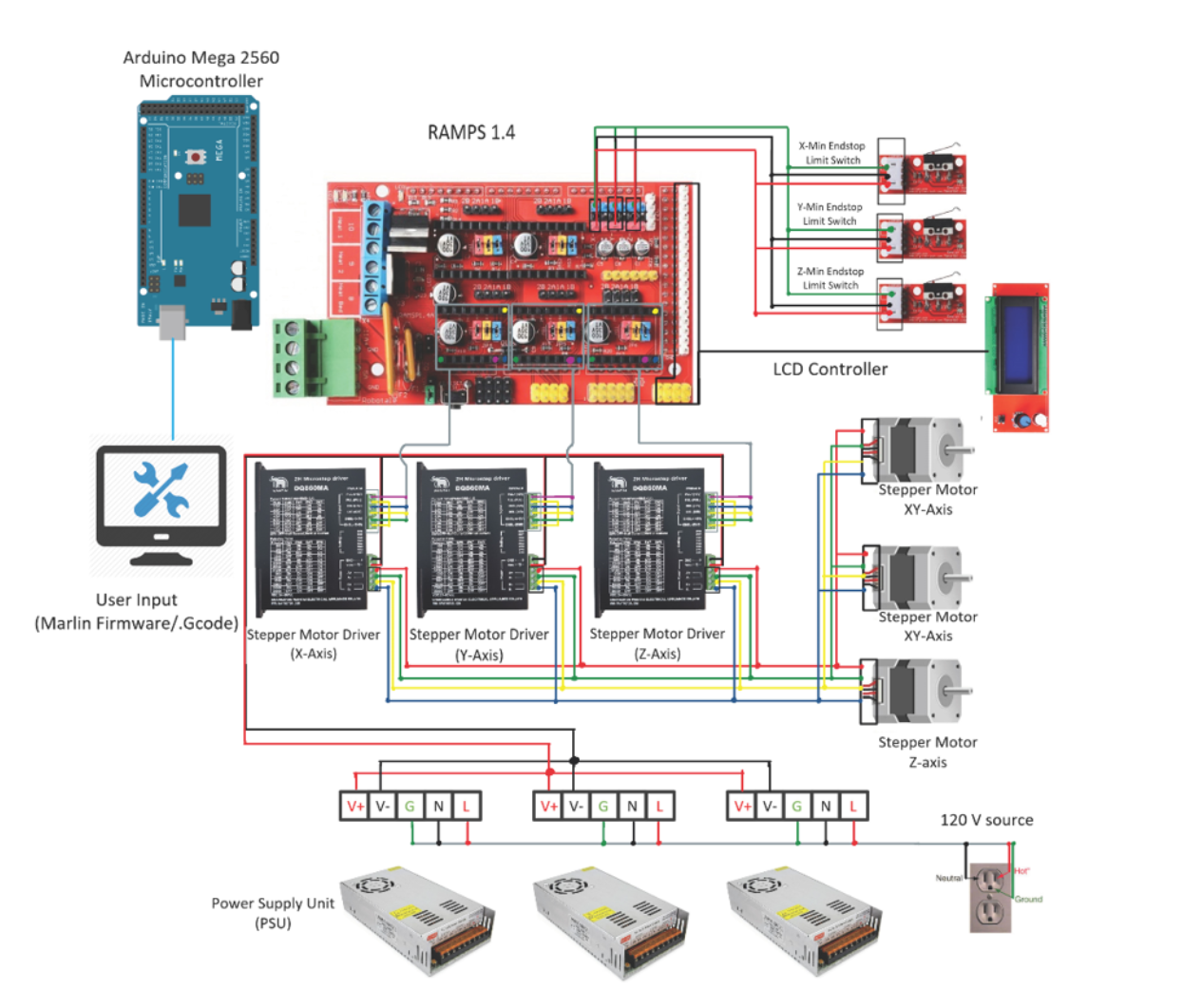 Full Scale Diagram
Prototype Diagram
25
XY Movement tests - Jason
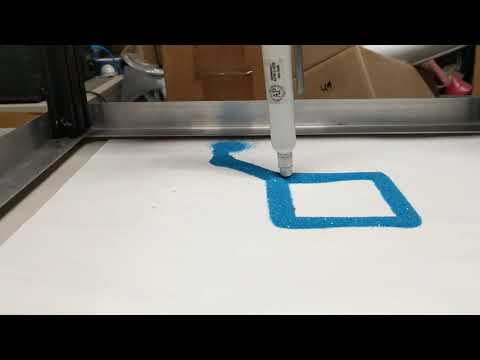 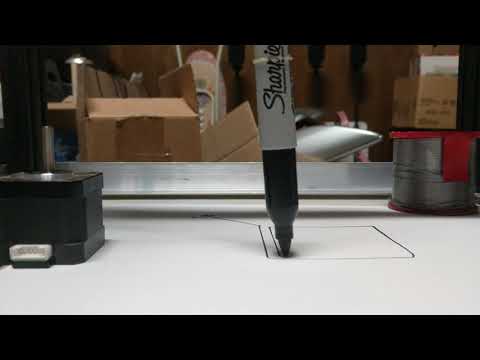 Testing the Firmware by printing test squares. We were able to move from 2D to 3D by printing in sand.
26
XY Movement tests - Jason
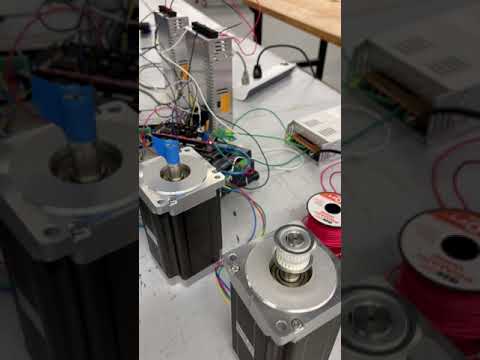 Full scale XY motor testing.
27
Extrusion Tests - Jason
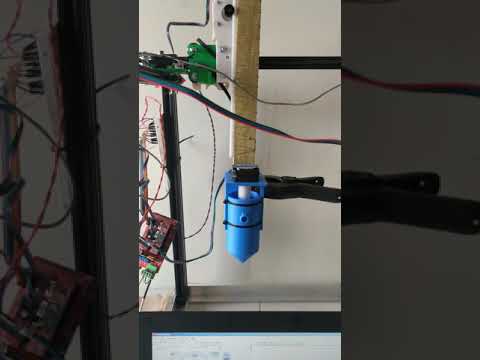 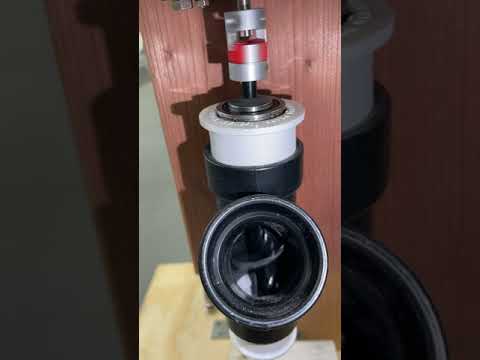 28
Full Scale Z-motion testing
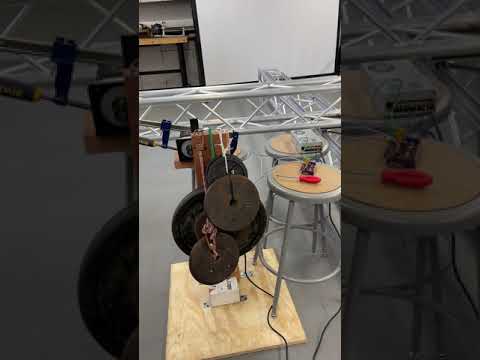 Z-Axis testing with 100lbs weight
29
Conclusion
The team has designed a full scale printer as well as a small prototype which was used for testing.

3 options have been proposed to mount the gantry together.

The team has put together a final list of parts we need as well as a guide to assemble the printer
30
Thank you
31